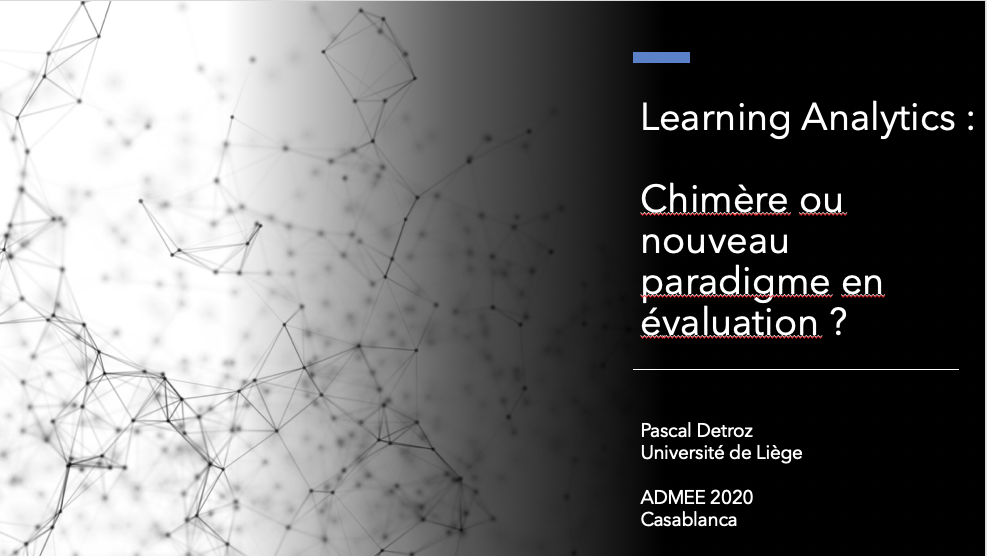 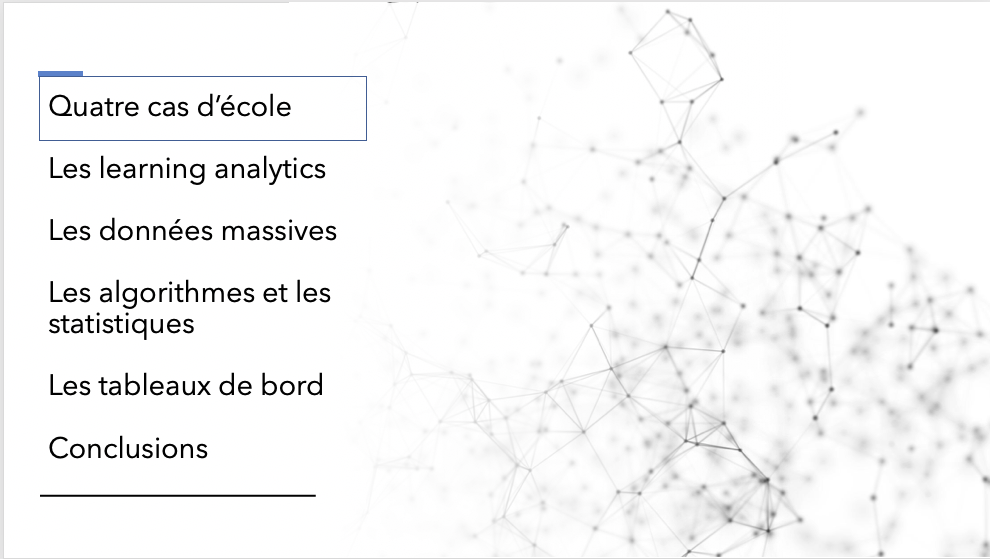 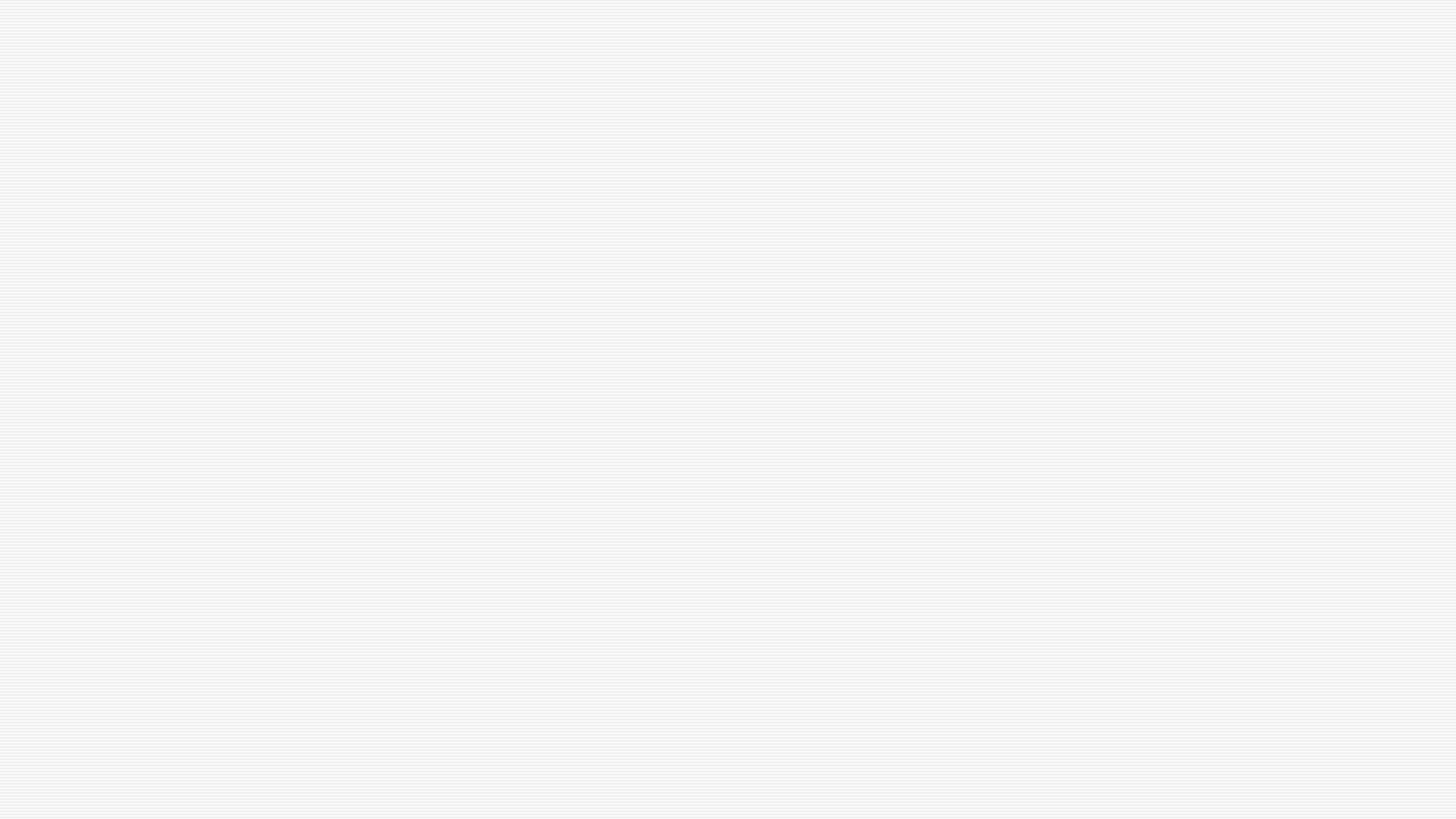 Données de performance, données d’engagement (activité sur le LMS), historique académique de l’étudiant (ses résultats antérieurs) et quelques caractéristiques personnelles de l’étudiant (lieu de résidence, âge, nombre de crédits visés). Effet sur la réussite.
Création d’algorithmes 
Deux types de communication :
Alerte précoce aux étudiants via un signal routier et des courriels automatiques
Tableau de bord pour l’enseignant
Impact : 
Augmentation de l’engagement de l’étudiant
Amélioration des résultats des étudiants (10 % A et B supplémentaires)
Plus un étudiant est confronté rapidement au système et plus il y a des cours concernés par le système, moins l’étudiant abandonne ses études (environ 10 % en moins d’abandons)
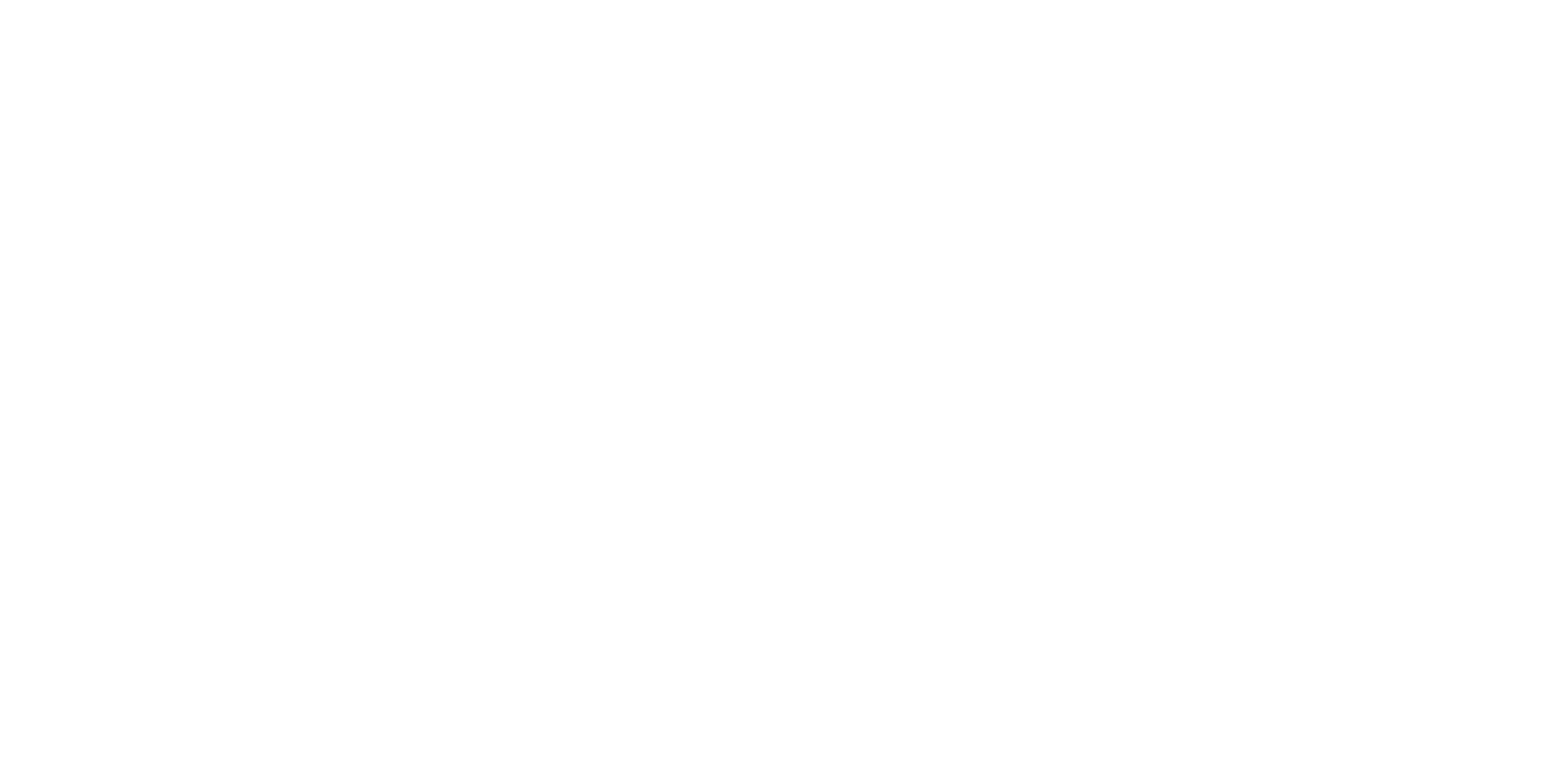 Course Signals at Purdue K.E. Arnold et M.D. Pistilli, 2012
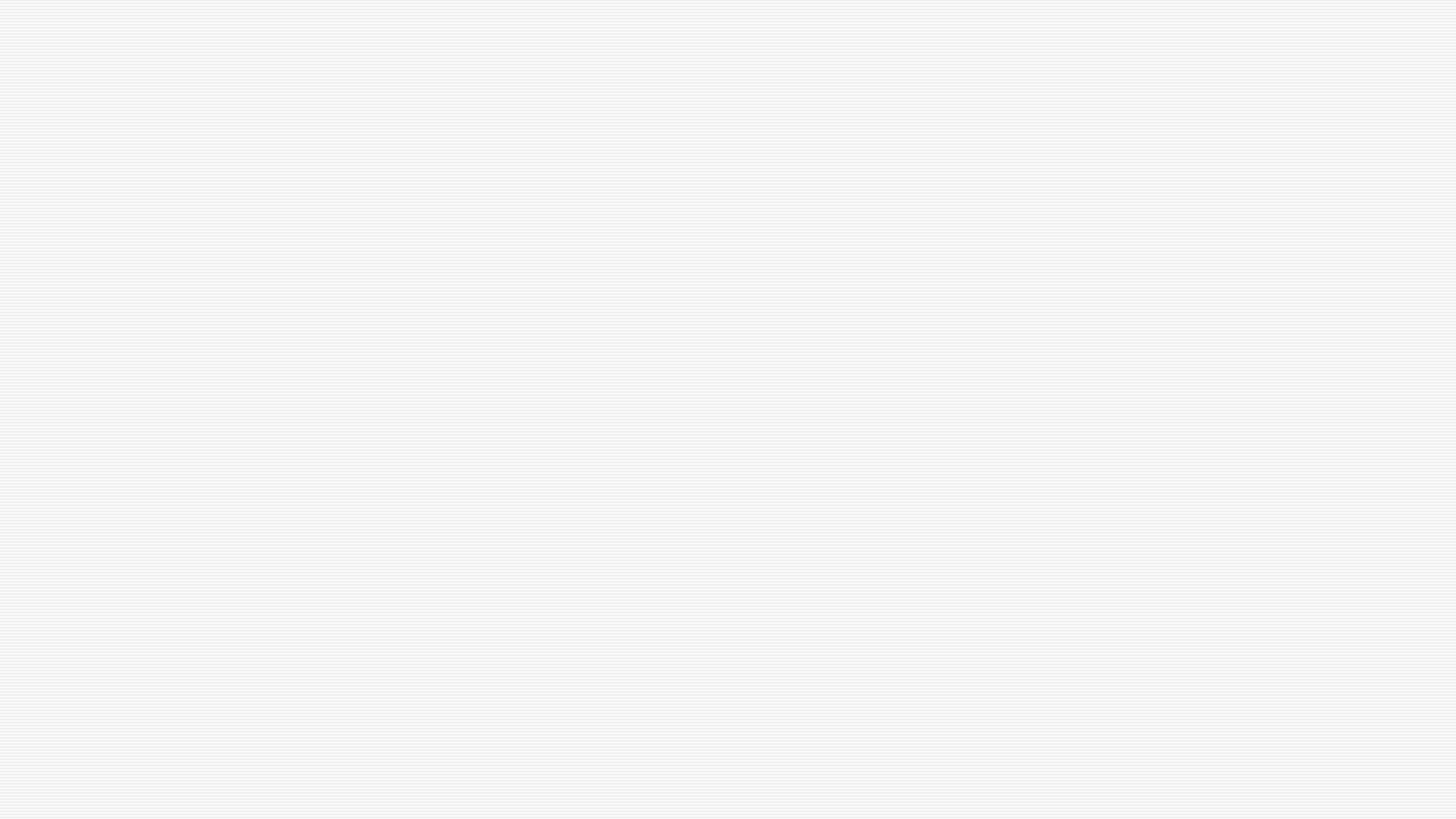 Constat : Les tests utilisés pour diagnostiquer la dysgraphie sont largement imparfaits, notamment dans leur capacité à analyser les éléments dynamiques de l’écriture. Or,  les moyens technologiques et, notamment, l’écriture sur tablette permettent de recueillir des informations sur ces éléments dynamiques. 
Recueil d’un ensemble de données liées à l’écriture (espace entre les mots, tremblements, vitesse de l’écriture, pression et inclinaison du crayon électronique sur l’axe des X et des Y, la vitesse du changement de l’inclinaison, ...) 
Approche de deep learning dans laquelle les caractéristiques à observer sont fixées. Set de données d’élèves diagnostiqués et caractérisés comme dysgraphiques et comme non dysgraphiques. 
Validation du modèle sur un autre corpus de données
Résultats : émergence d’un modèle plus complet permettant un diagnostic plus précis de la dysgraphie, ouvrant la voie à de meilleurs outils de remédiation.
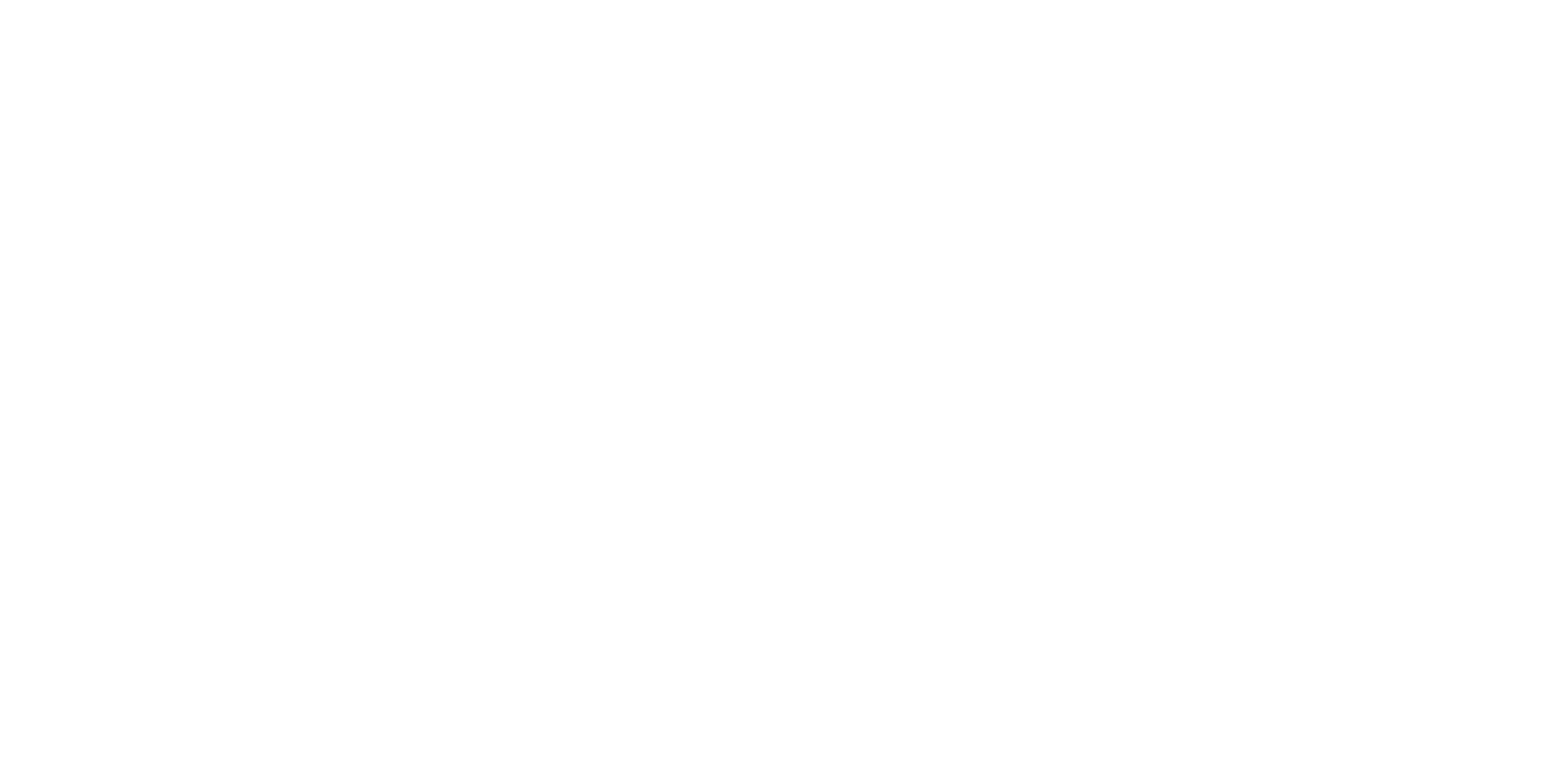 Automated human-level diagnosis of dysgraphia using a consumer tabletAsselborn et al., 2018
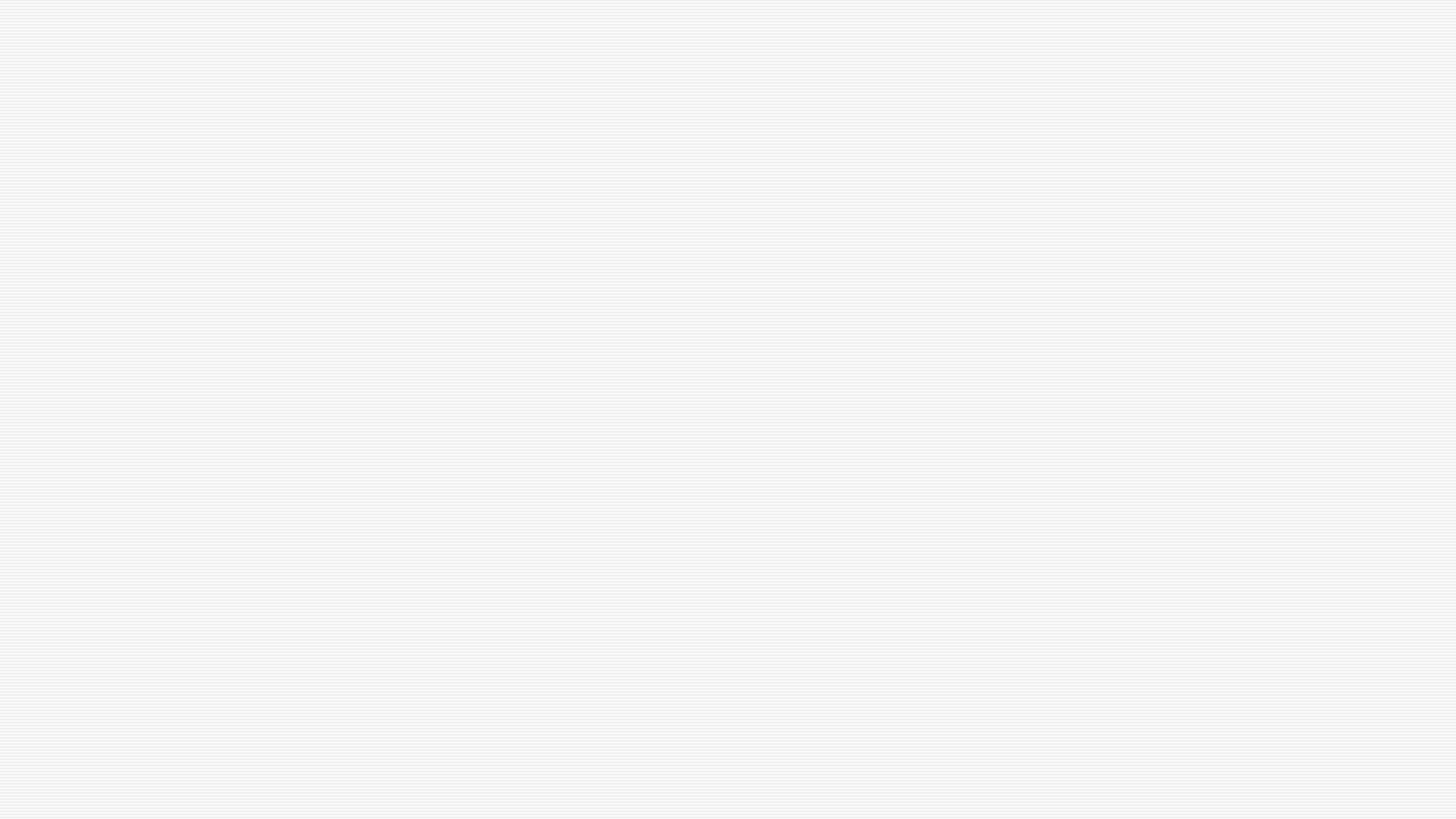 L’école supérieure de Hangzhou City, dans la province de Zhejiang, emploie des outils de reconnaissance faciale pour monitorer l’attention des étudiants en classe.
Techniquement, trois cameras sont disposées devant la classe et scannent l’ensemble des visages toutes les 30 secondes. 
Le système décode alors l’humeur des étudiants de manière individuelle. Il détecte la surprise, la tristesse, l’antipathie, la colère, la neutralité. Il synthétise également ces informations au niveau du groupe.
Le système décode aussi l’activité de l’étudiant (lecture, écoute, écriture, se lever, lever la main, s’appuyer sur le bureau).
En croisant ces informations, le système livre à l’enseignant la liste des étudiants qui ne font pas attention et il peut intervenir. 
Il se chuchote que l’enseignant pourrait être rémunéré en fonction de l’activité réelle qu’il suscite chez les étudiants.
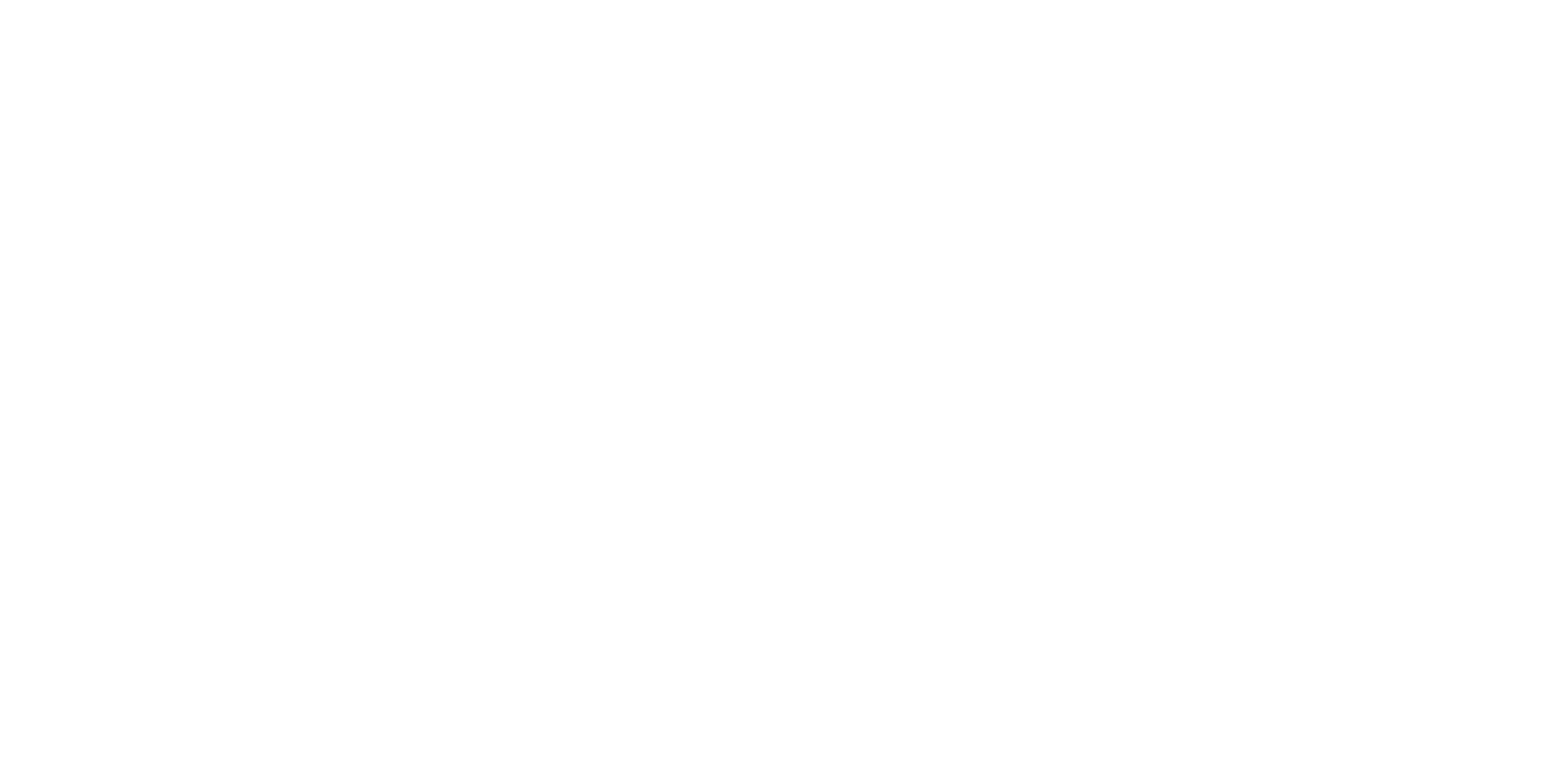 Hangzhou Number 11The paper, 16 mai 2018
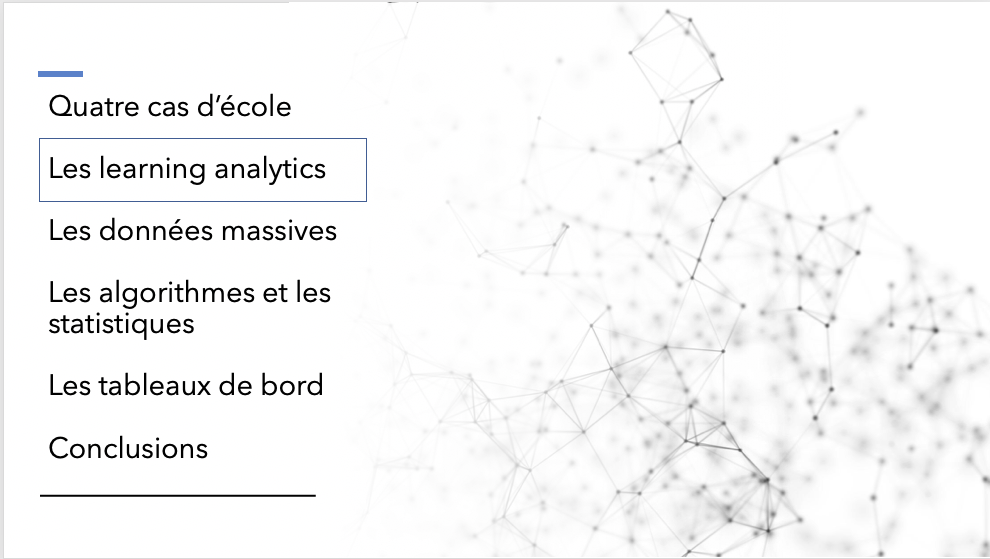 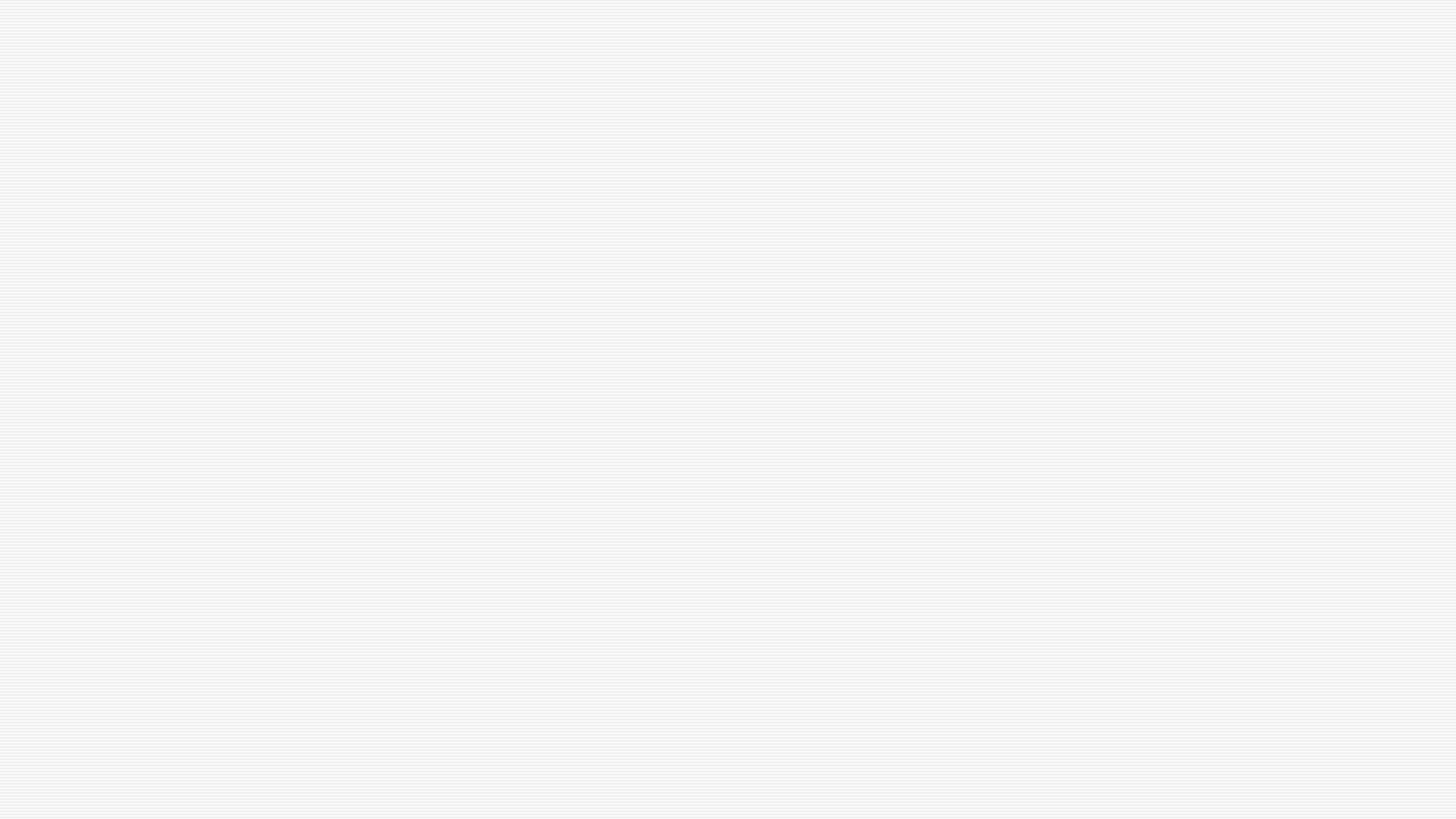 Définition des Learning Analytics
« La mesure, la collecte, l’analyse et la présentation de données au sujet des apprenants et de leur contexte dans le but de comprendre et d’optimiser les apprentissages et les écologies dans lesquelles ils se construisent. » (Siemens et al., 2012)
« La collecte, l’analyse et l’utilisation intelligente des données produites par l’apprenant. » (Boyer, 2019)
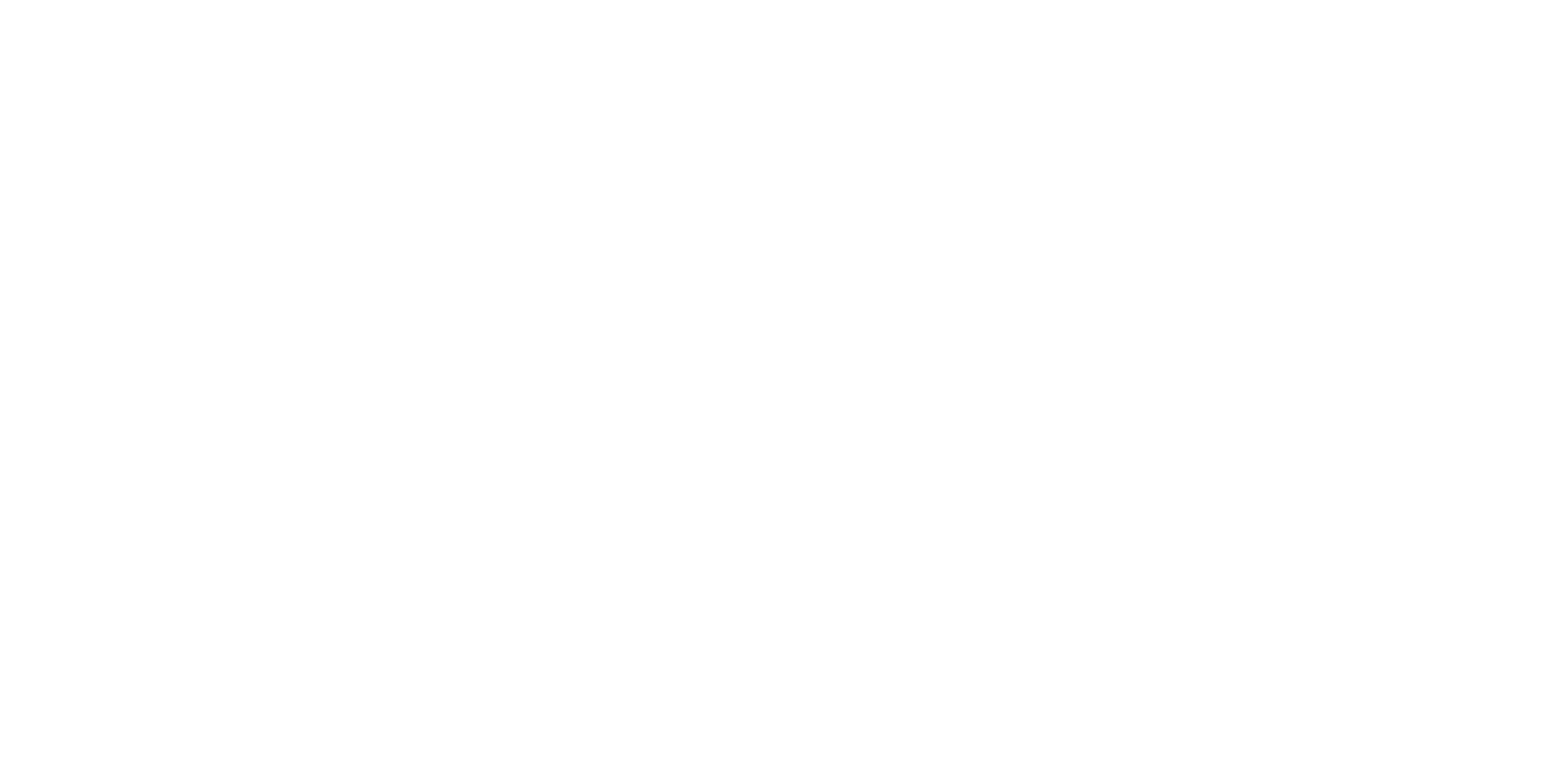 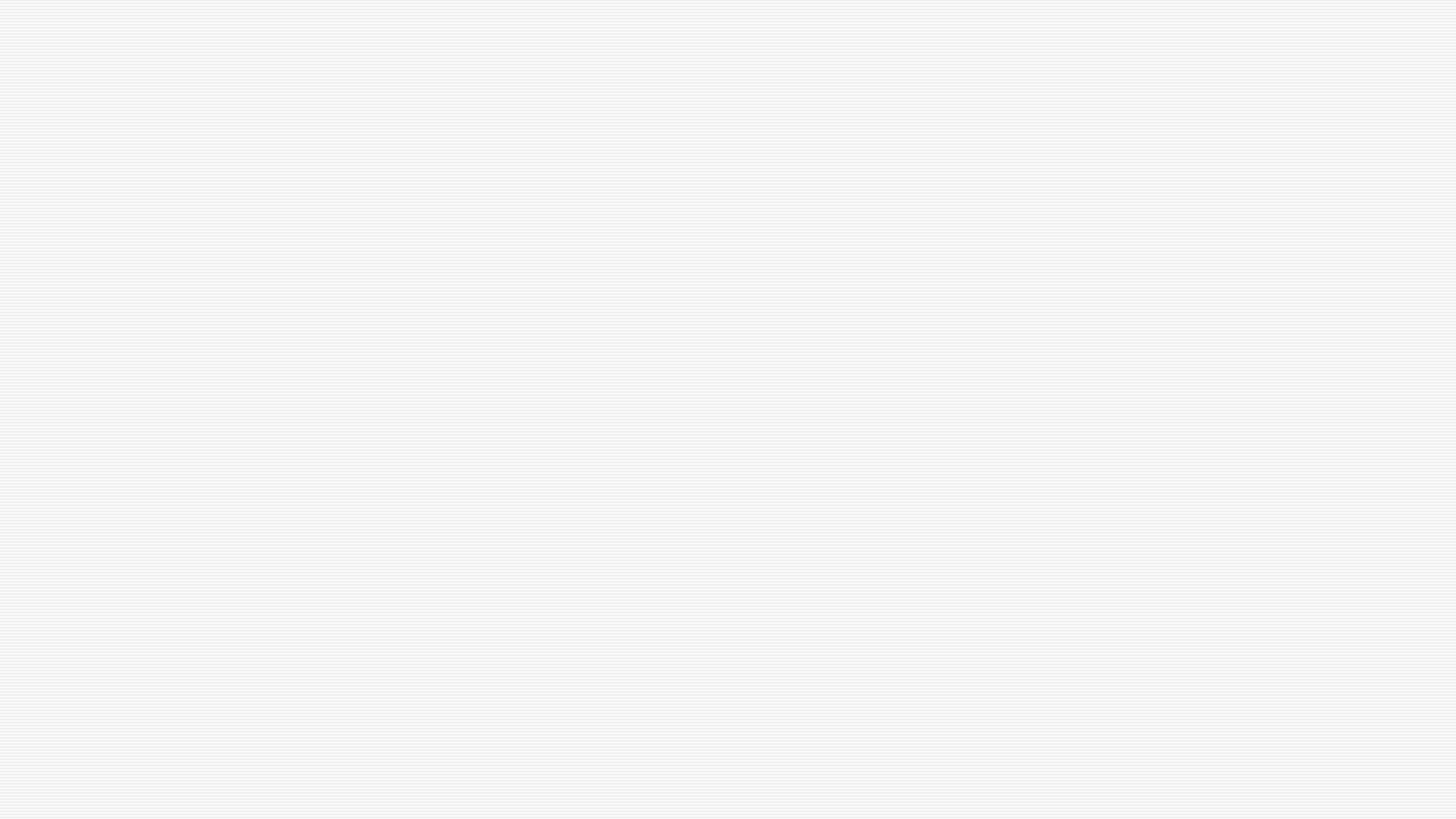 Learning Analytics : quelques caractéristiques
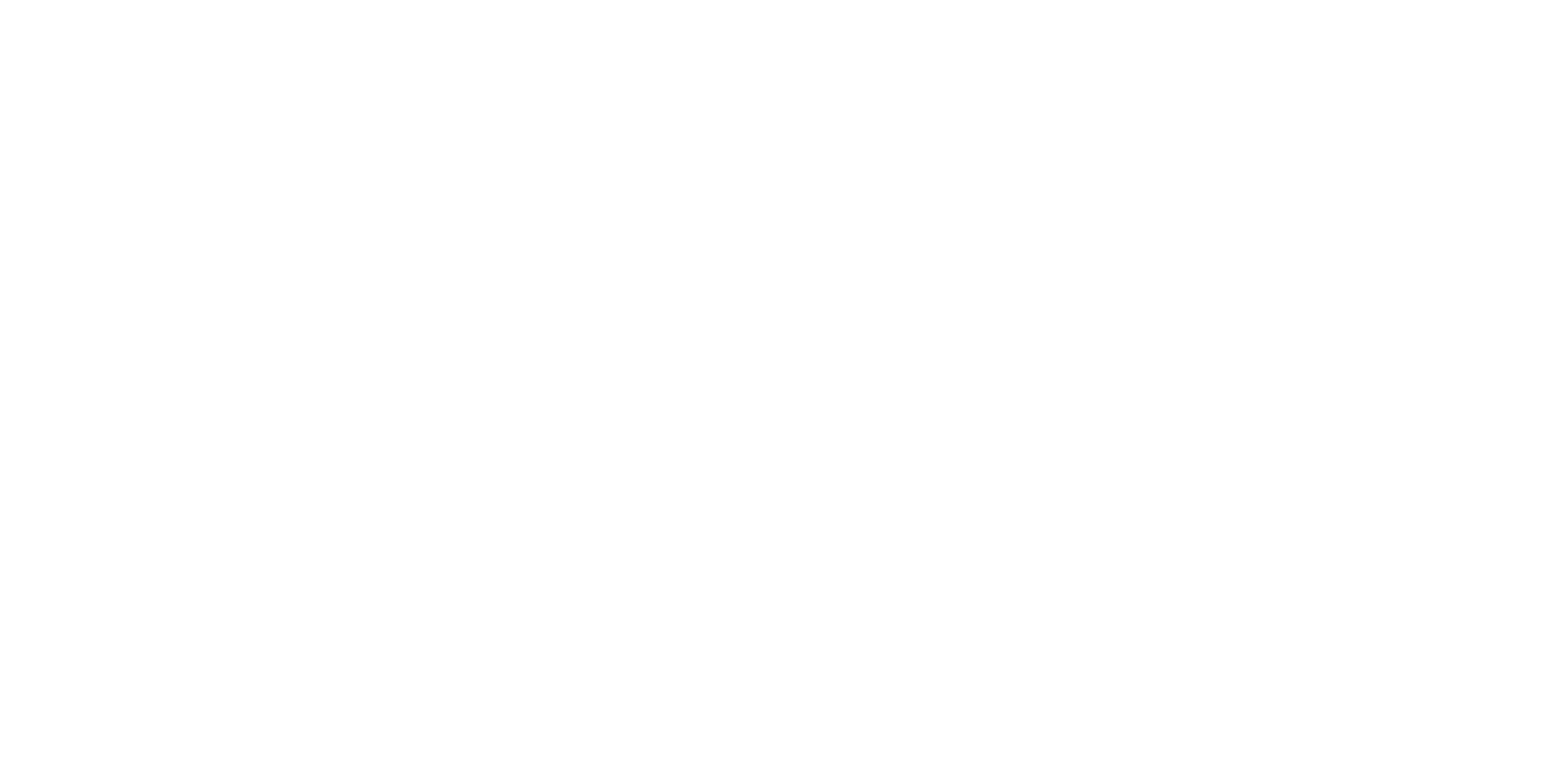 Un champ théorique récent, mais ambitieux
Qui concerne essentiellement l’enseignement supérieur ;
Impliquant le plus souvent des environnements numériques d’apprentissage, des objets connectés ou des outils numériques ;
Associé au Big Data, au Data Mining, aux business analytics ; 
Nécessitant une approche pluridisciplinaire :  des profils d’ingénieurs, de data scientists, d’informaticiens, de statisticiens, sont souvent cités … Ceux de pédagogues plus rarement…
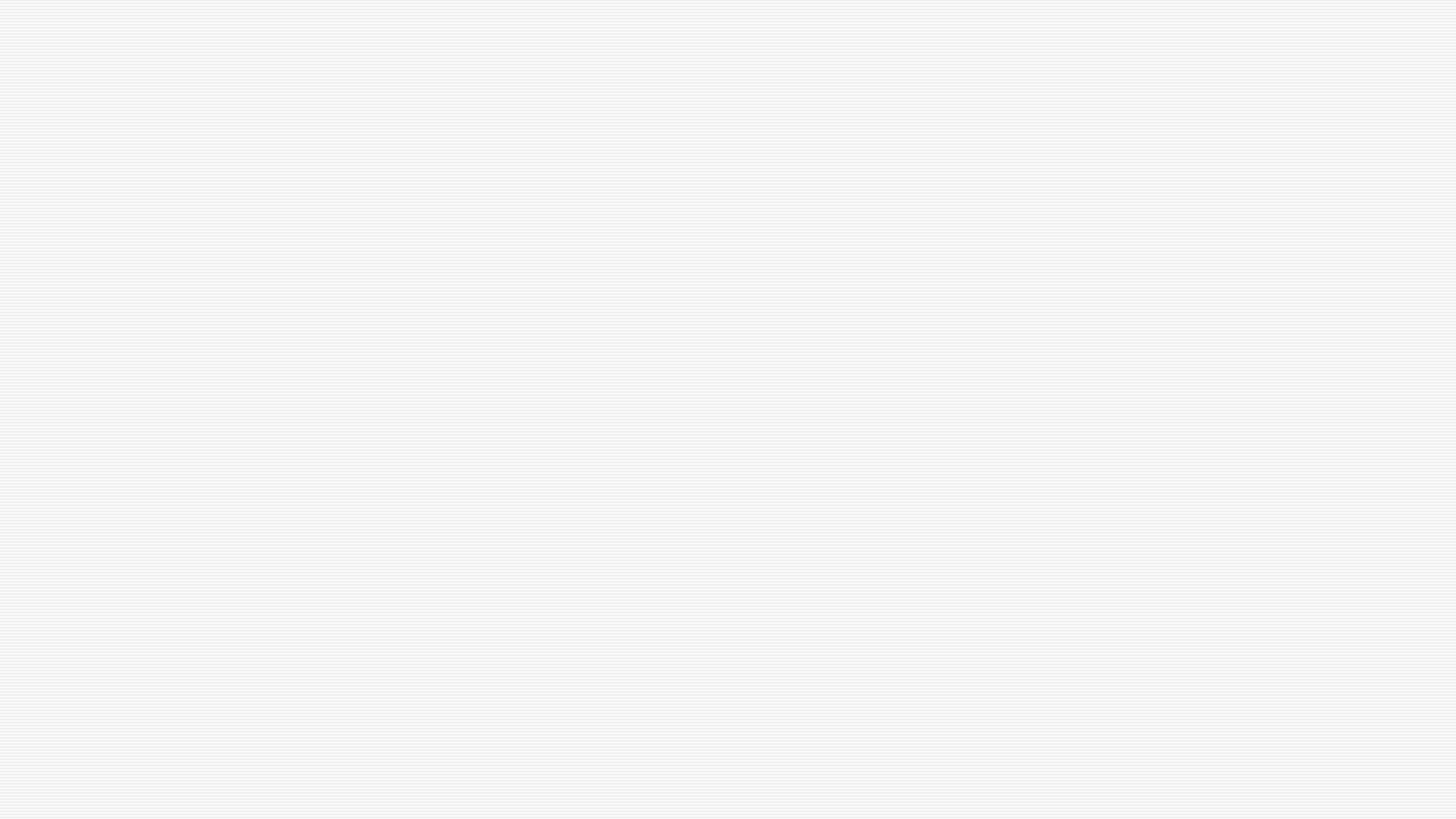 Nécessitant une approche plurdisciplinaire… Et les évaluateurs, docimologues, psychométriciens ?
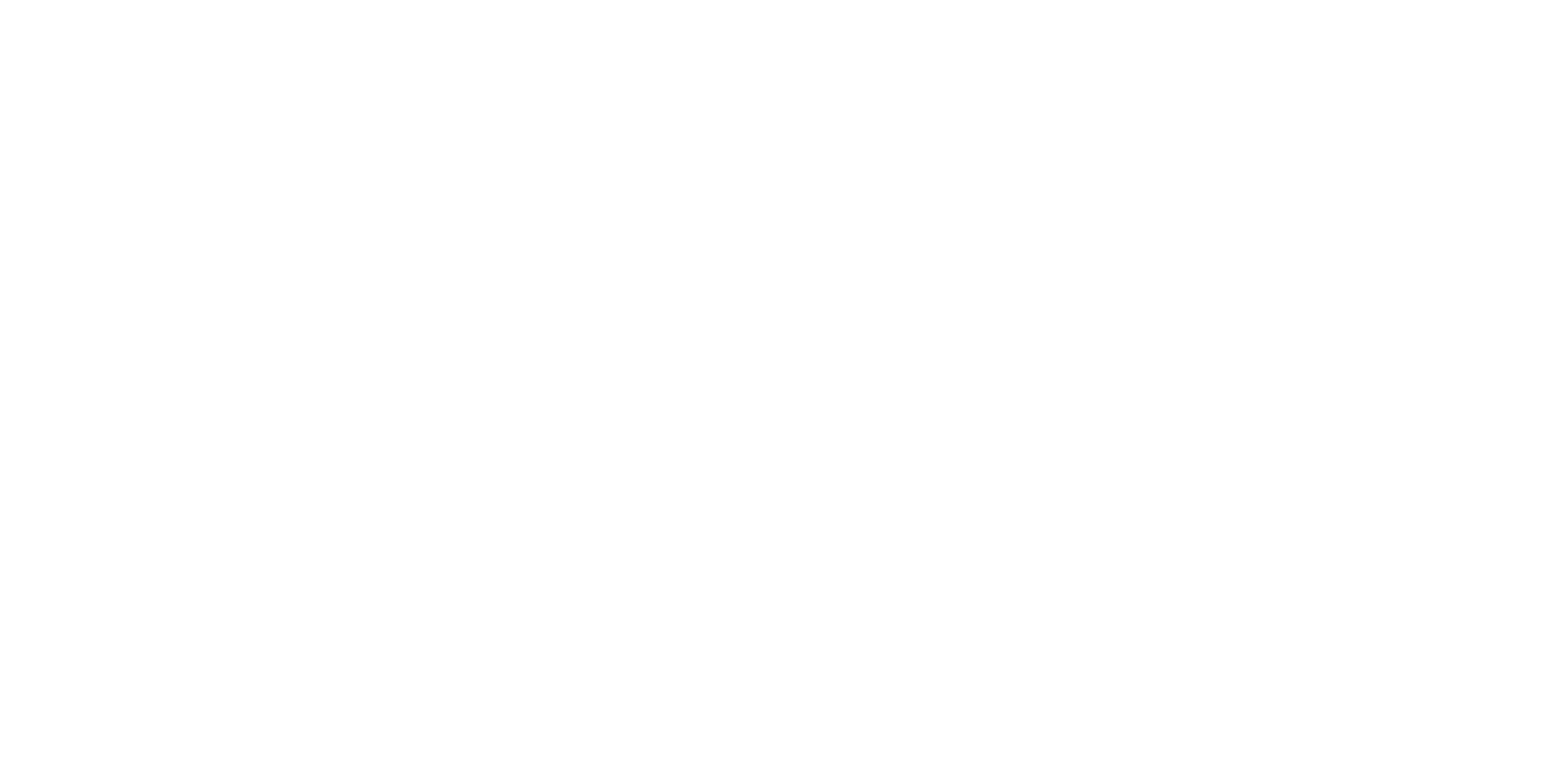 Il s’agit des grands absents du débat. Or, si on compare les définitions :
  « La collecte, l’analyse et l’utilisation intelligente des données produites par l’apprenant. » (Boyer, 2019)
VS  
« Évaluer, c’est recueillir de l’information sur laquelle sera posée un jugement afin de prendre des décisions » (Stufflebeam, 1981)
On constate la même danse à trois temps
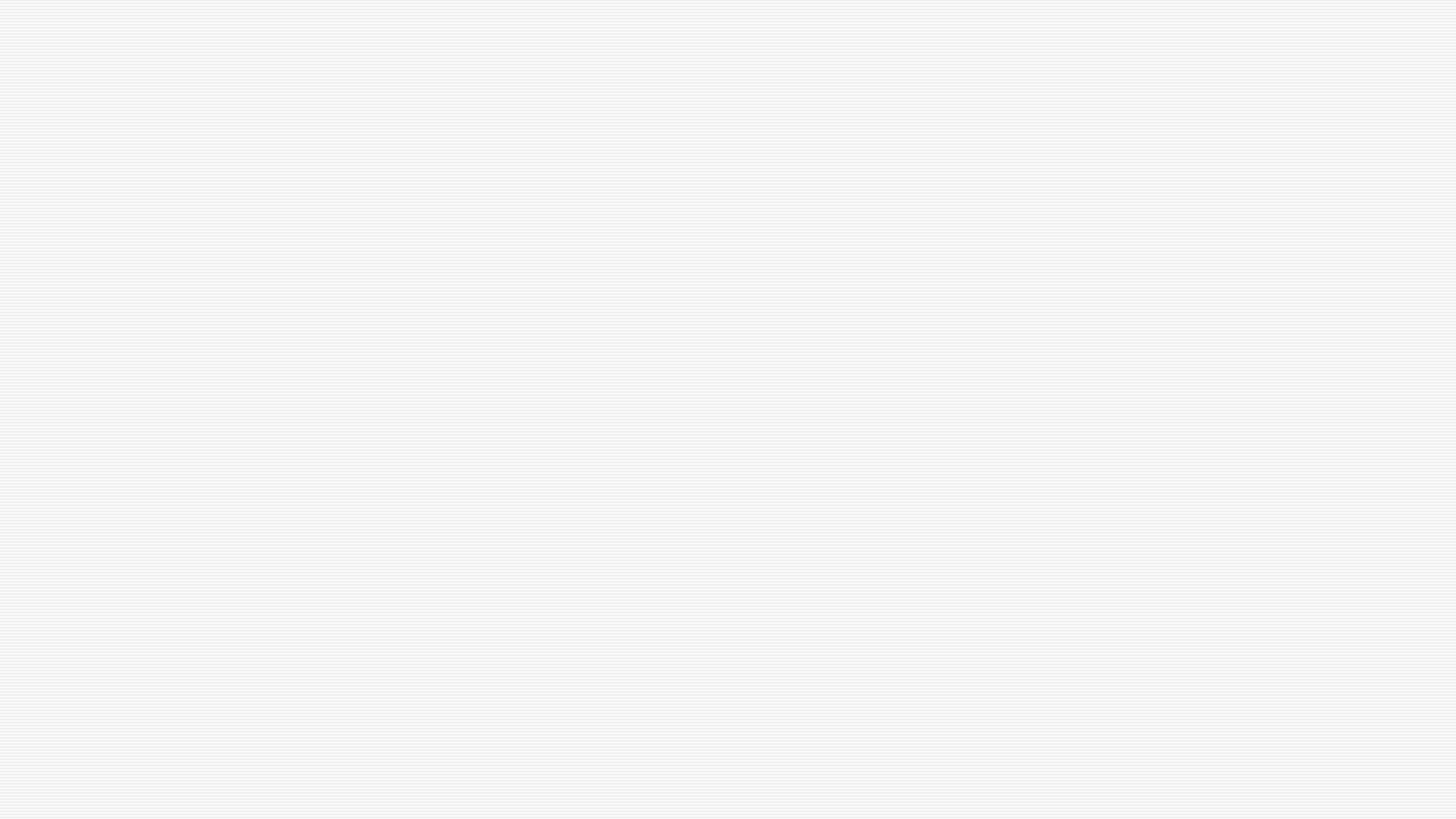 Nécessitant une approche plurdisciplinaire… Et les évaluateurs, docimologues, psychométriciens ?
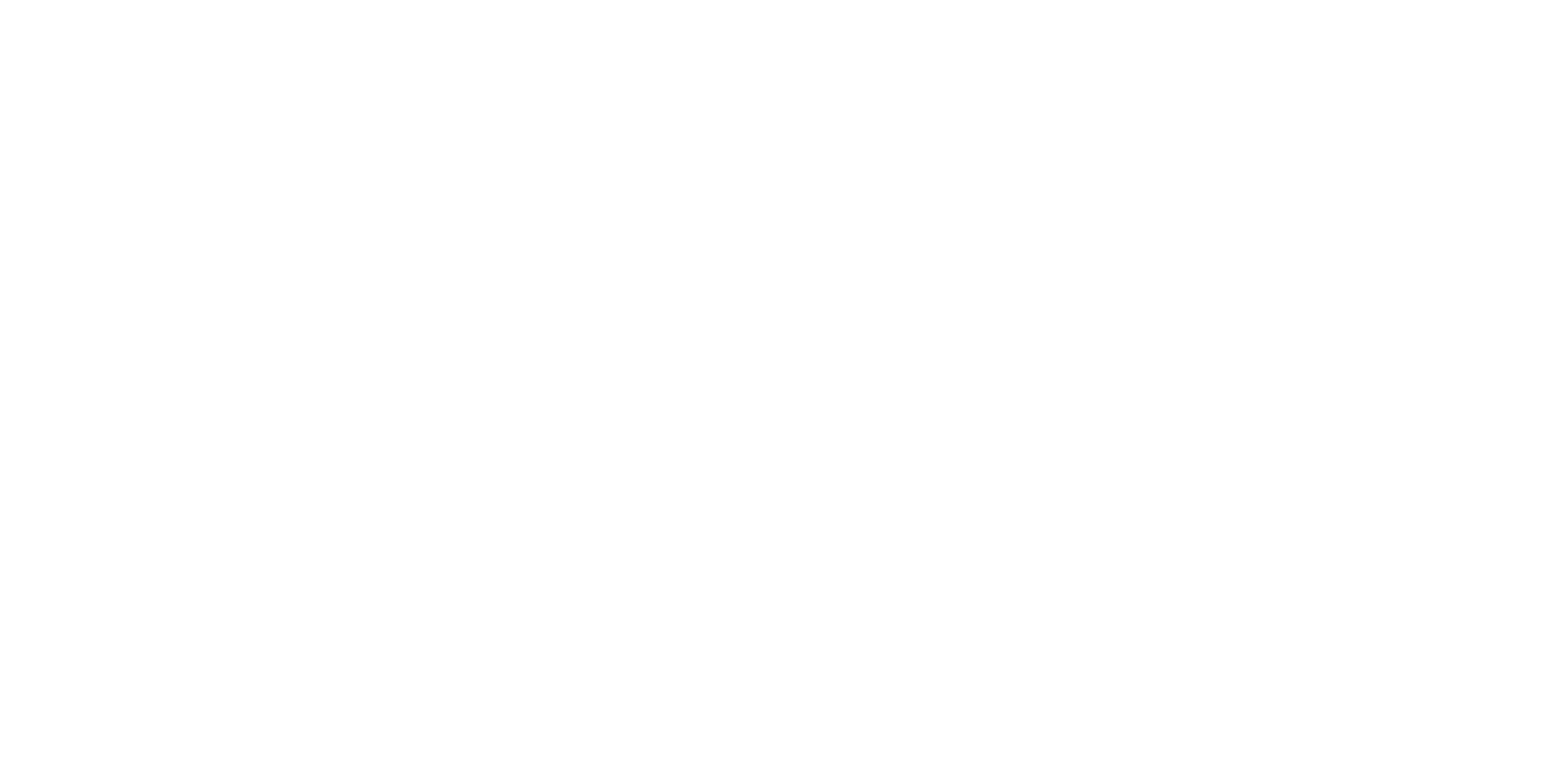 Van Harmelen et Workman (2012) décrivent 4 grandes fonctions que peuvent avoir les Learning Analytics (descriptive, diagnostique, prédictive et prescriptive)
JISC Learning analytics in higher education report (2016) :
Amélioration, chez les enseignants, de leur pratique d’accompagnement des étudiants
Amélioration, par les enseignants, de leurs écologies d’apprentissage
Personnalisation de l’apprentissage   
Aide à la réussite grâce à laquelle l’étudiant peut monitorer et réguler ses propres apprentissages
Outils de gestion au niveau départemental, facultaire ou universitaire
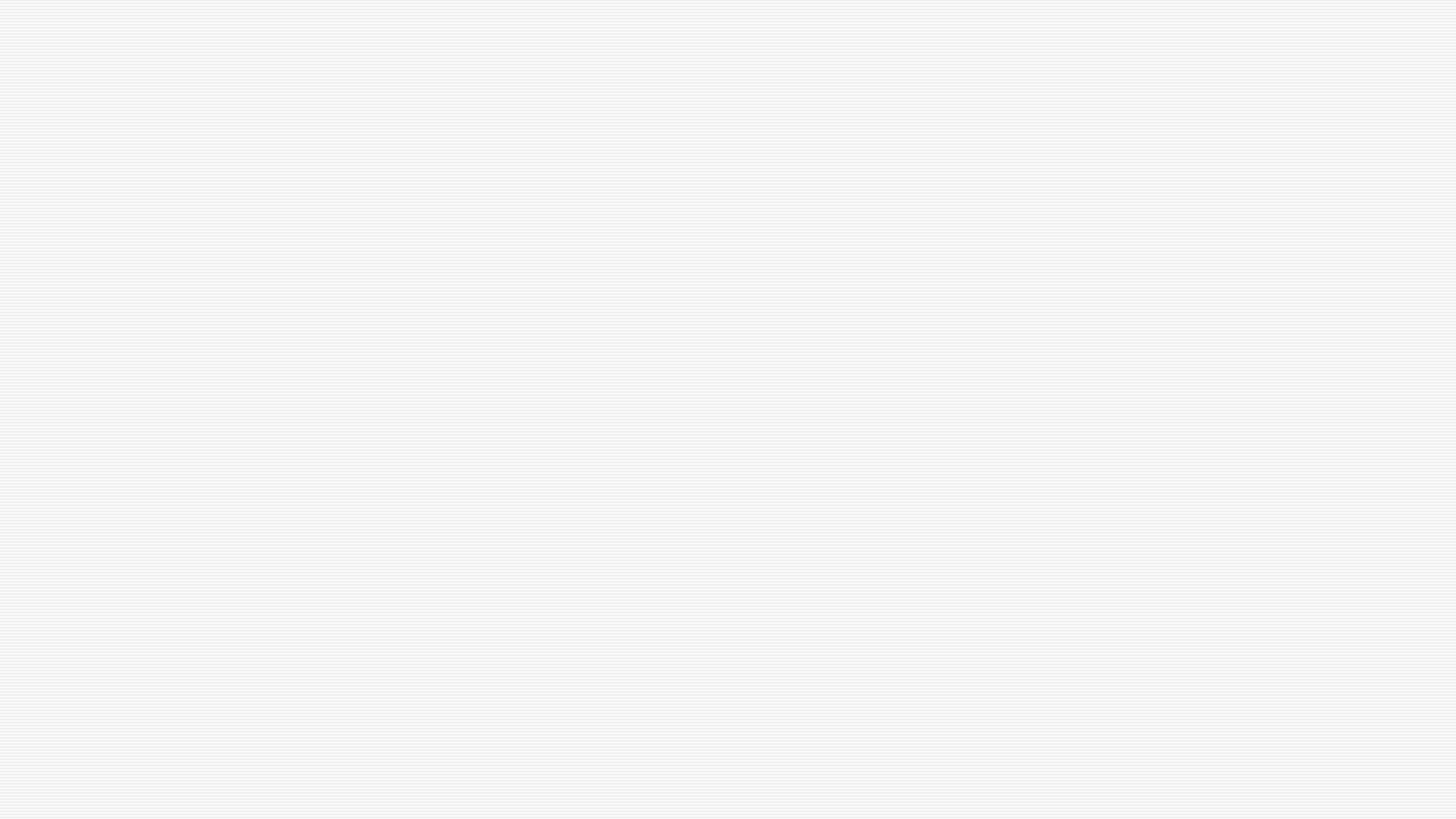 Les Learning Analtytics : la recette
Vous tracez l’activité de l’apprenant (données massives - Big Data)
Vous secouez le tout avec des algorithmes
Vous ajoutez une pincée de structure statistique
Vous servez dans de chouettes tableaux de bord
Vous réglez les problèmes d’enseignement/apprentissage
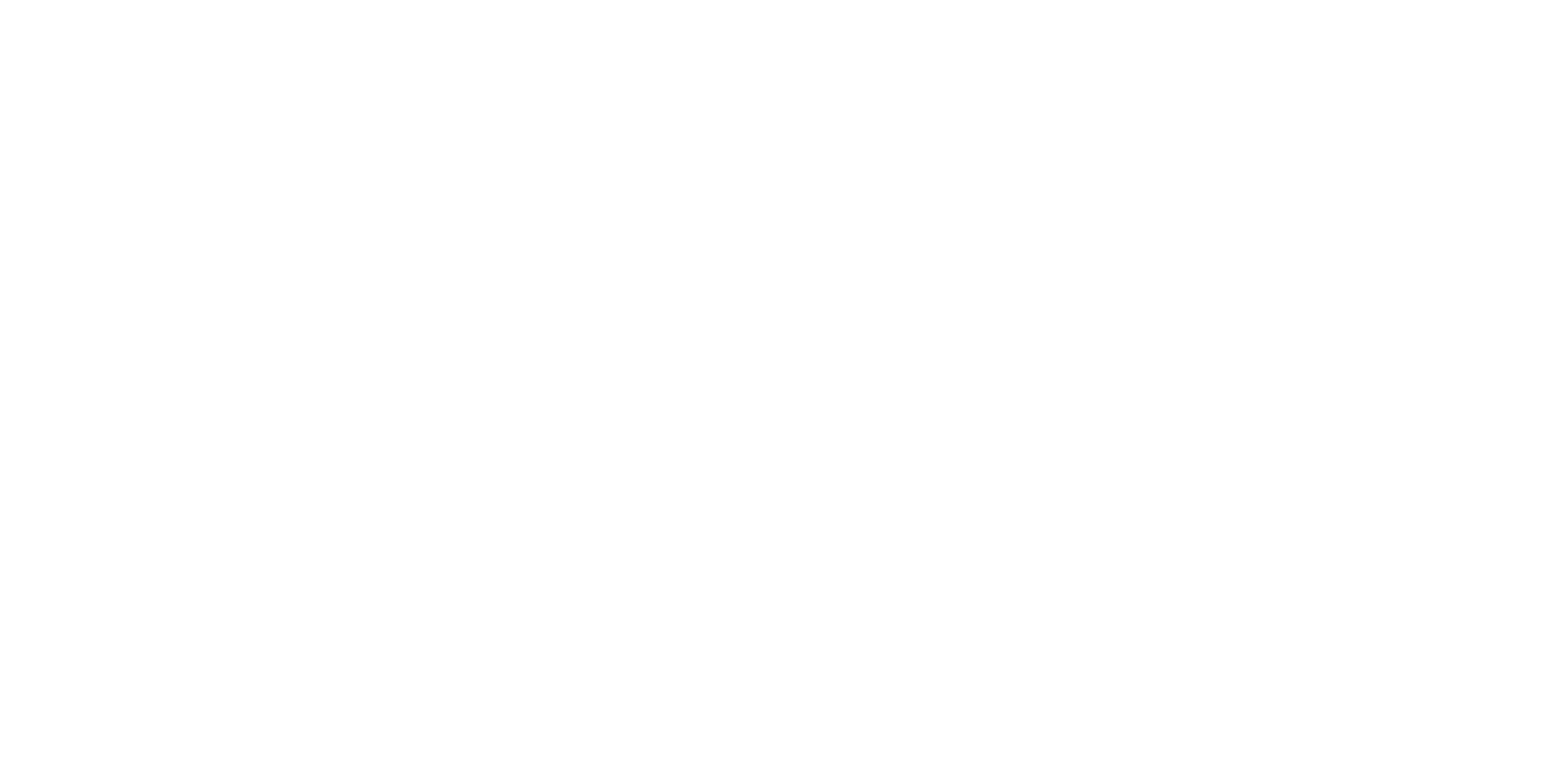 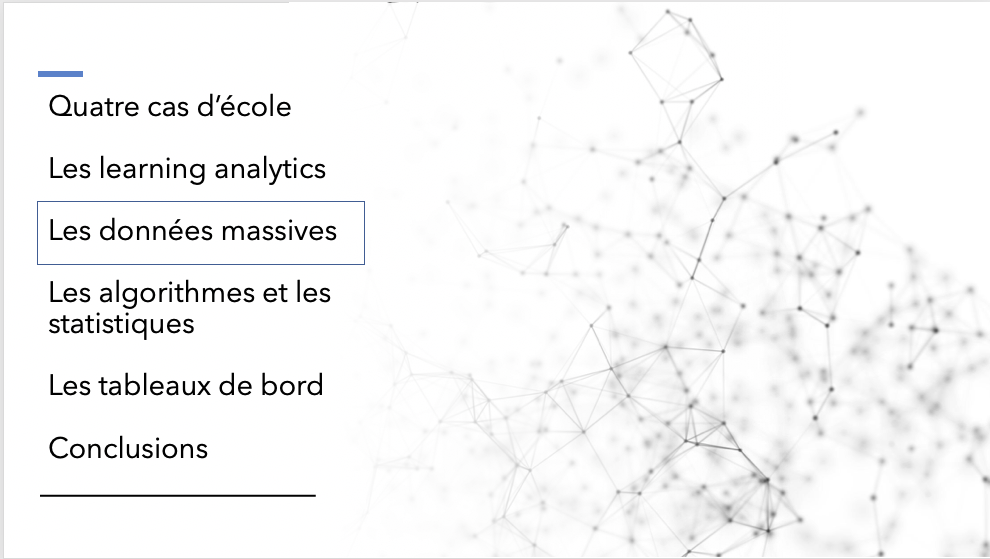 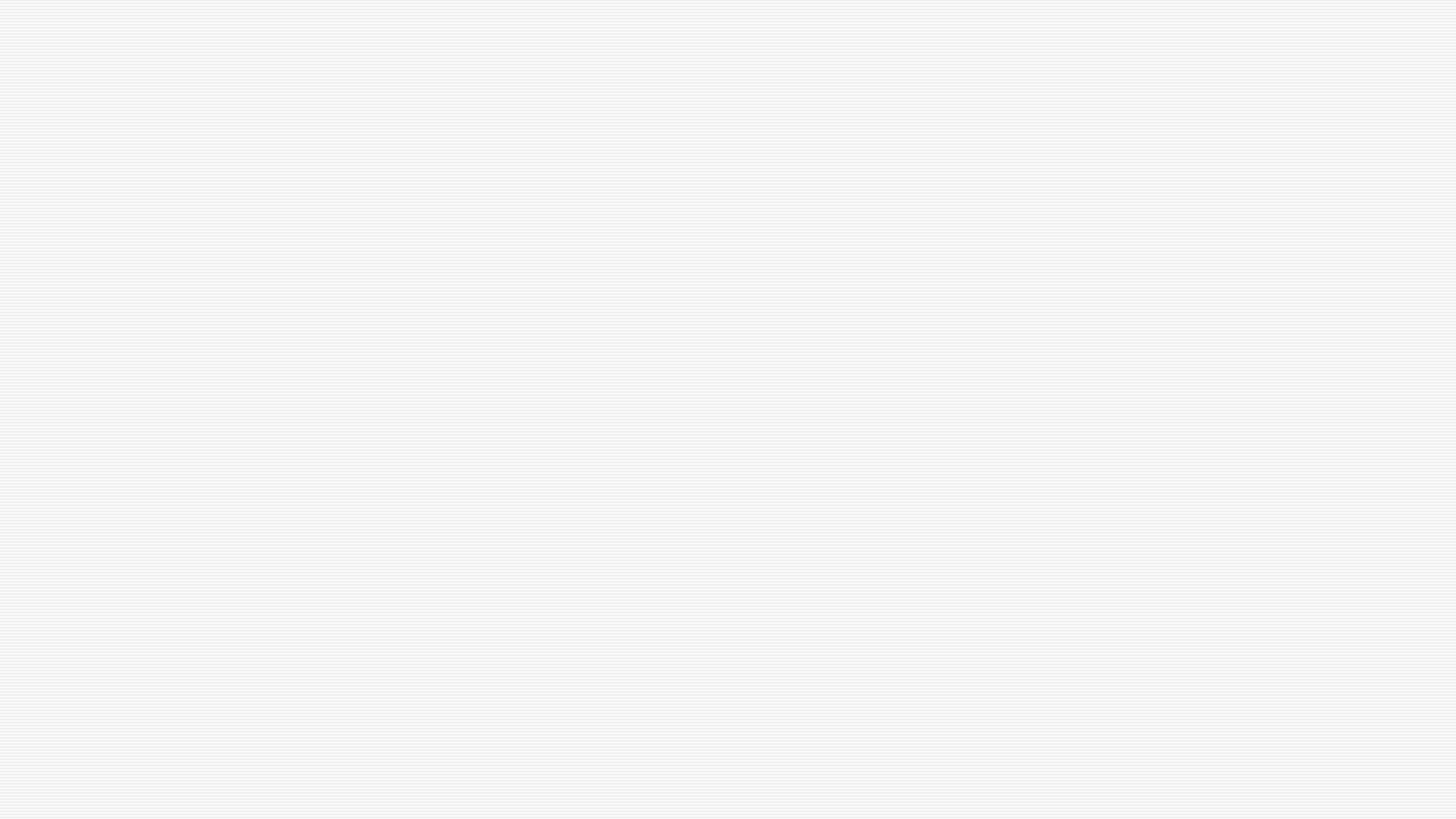 Les Learning Analtytics : enivrants à souhait
Les traces récoltées sont meilleures que les données autorapportées pour définir l’action des individus. (Poellhuber at al., 2014)
L’analyse des traces permet de prédire avec une certitude de 90 % l’abandon dans les MOOCs dès la deuxième semaine. (Poellhuber, 2019)
Dix “likes” sur Facebook sont aussi efficaces que de vagues connaissances pour établir votre profil. Cent “likes” sont aussi efficaces que vos amis intimes. (Pascot, 2019)
Les traces sont des faits qui ne sont soumis à aucun a priori, et qui n’ont pas été construits et récoltés pour les besoins de l’analyse (Luengo, 2019) - au contraire, souvent, de l’artefact évaluatif …
=> Important potentiel d’usage pour prédire, alerter, estimer, recommander, …
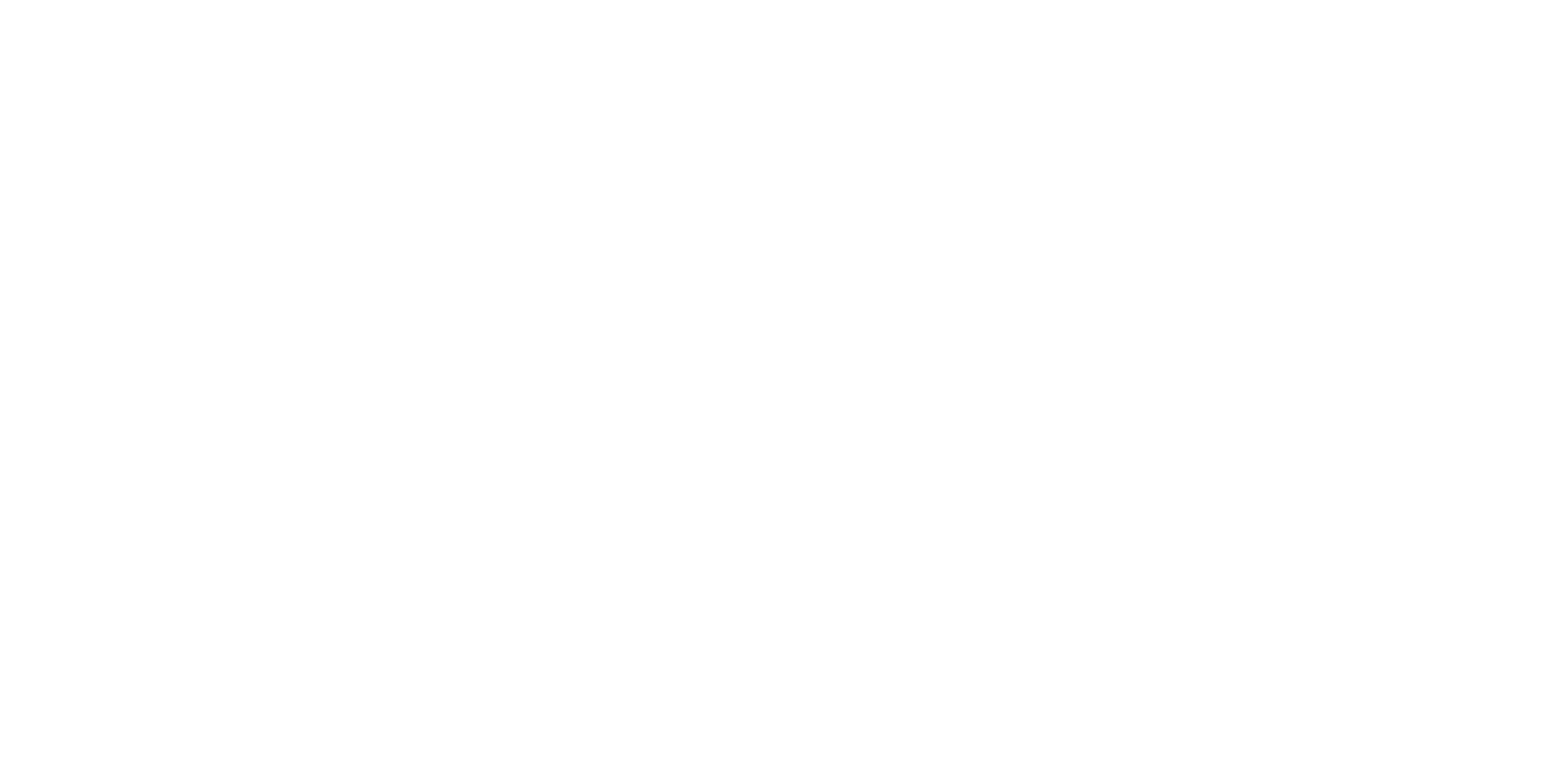 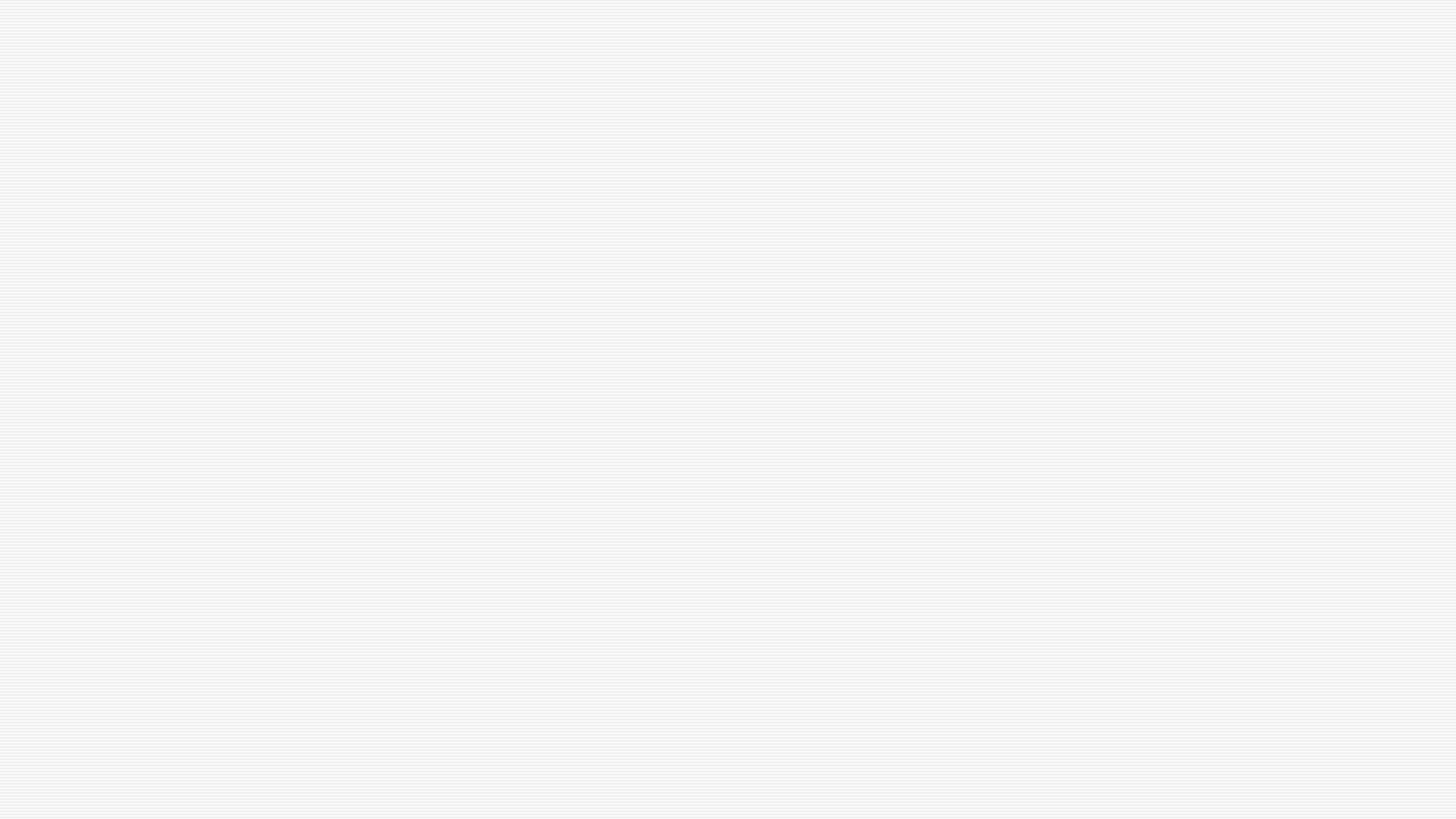 Les données massives: la grande illusion
Dans les LA, les données sont hétérogènes, ambiguës, multiformes, avec des temporalités différentes et massives. (Boyer, 2019)
Elles sont aussi partielles et donc partiales, ce qui pose la question de la norme : 
Il y a plus de données pour un type particulier d’individus
Les données sont, par essence, numériques
Les traces constituent des données d’engagement comportemental et pas nécessairement des données d’engagement cognitif. Les individus peuvent réguler le comportement sans s’engager.
Plus les données sont massives, plus elles sont factuelles et moins elles sont porteuses de sens.
Quid de l’identité numérique ?
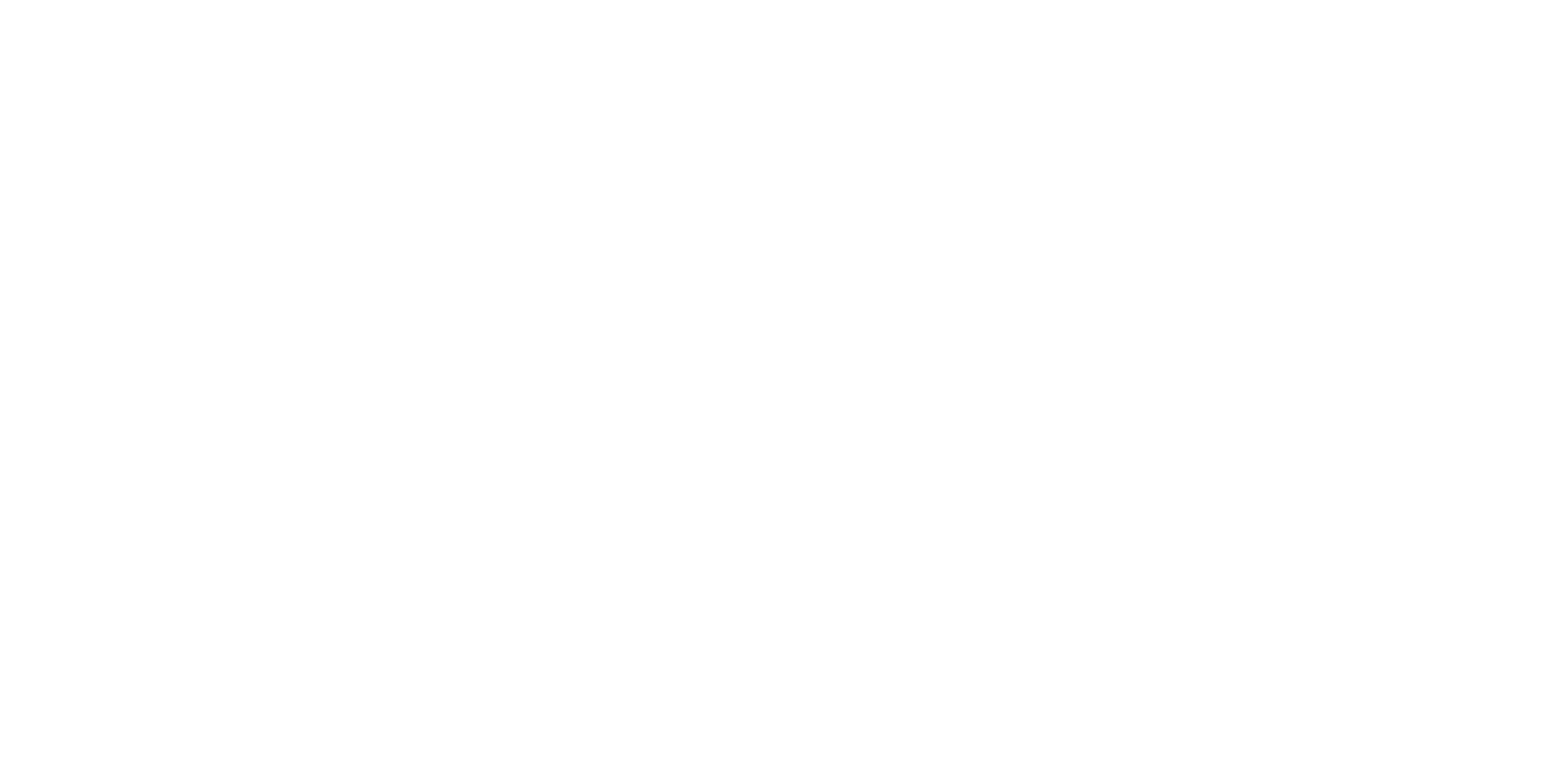 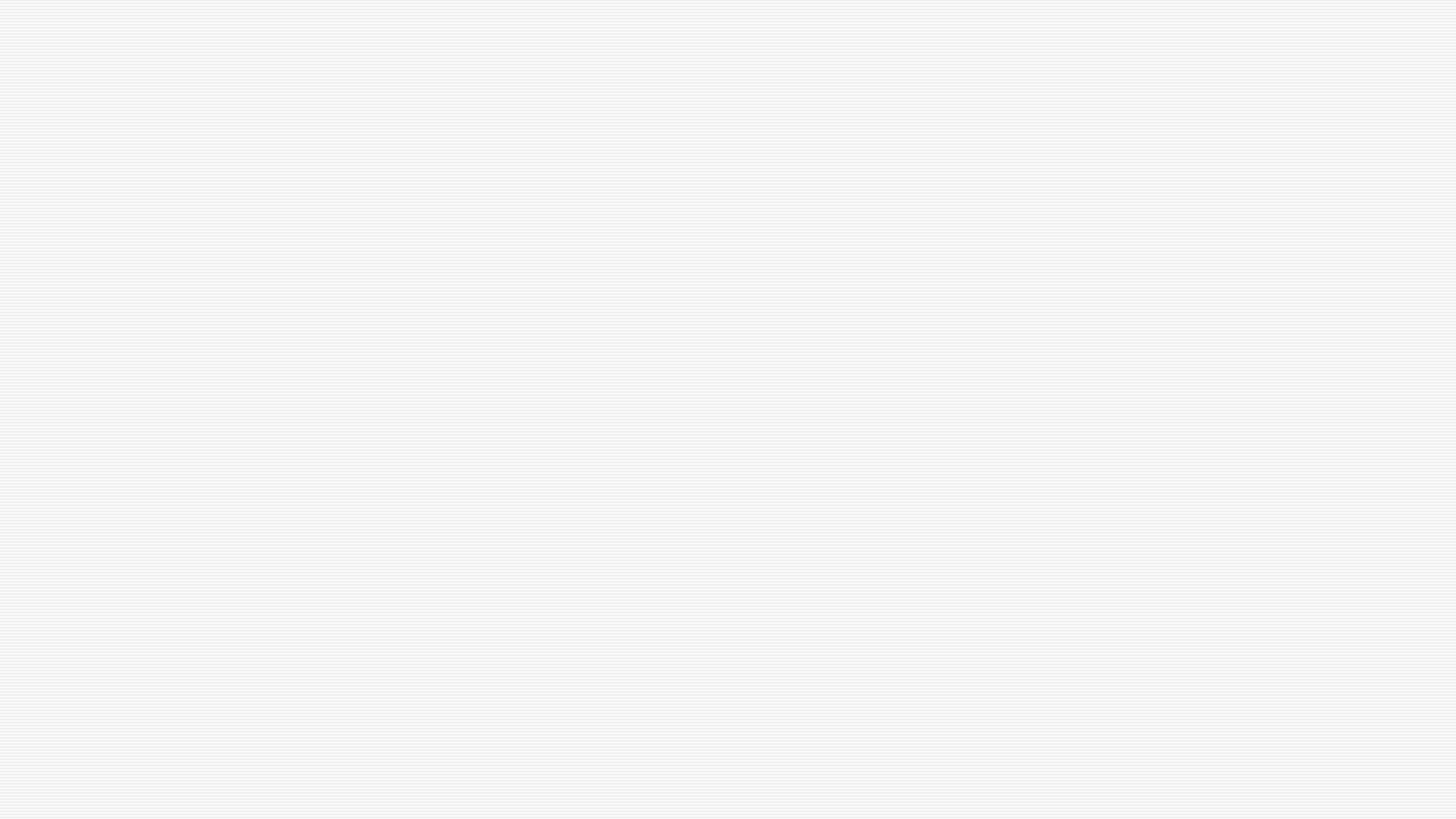 Les données massives: tendances prometteuses
Une tension à dénoncer :
Pour les Data Scientists, la donnée est la matière première. La réduire en amont constitue une perte de valeur. Pour les évaluateurs, dans le paradigme de la mesure, seules les données valides ont un intérêt. Le processus de validation se situe en amont en fonction d’un modèle a priori.
Les acteurs de LA proposent deux pistes de réflexion :
L’économie coût/bénéfice de la donnée (Boyer, 2019), du Big data au Small data
L’utilisation de données épaisses (Perraya et Luengo, 2019). Elles visent à reconstituer la sémantique de l’action  et donc d’éclairer non plus l’action, mais l’activité de l’apprenant en tenant compte du contexte => Resocialiser les données numériques
Apport de l’évaluation :
Evaluation dans le cadre de modèles d’apprentissage, de référentiel à créer
Ces pistes gagneraient à s’inscrire dans la notion de validité, bien connue des évaluateurs.
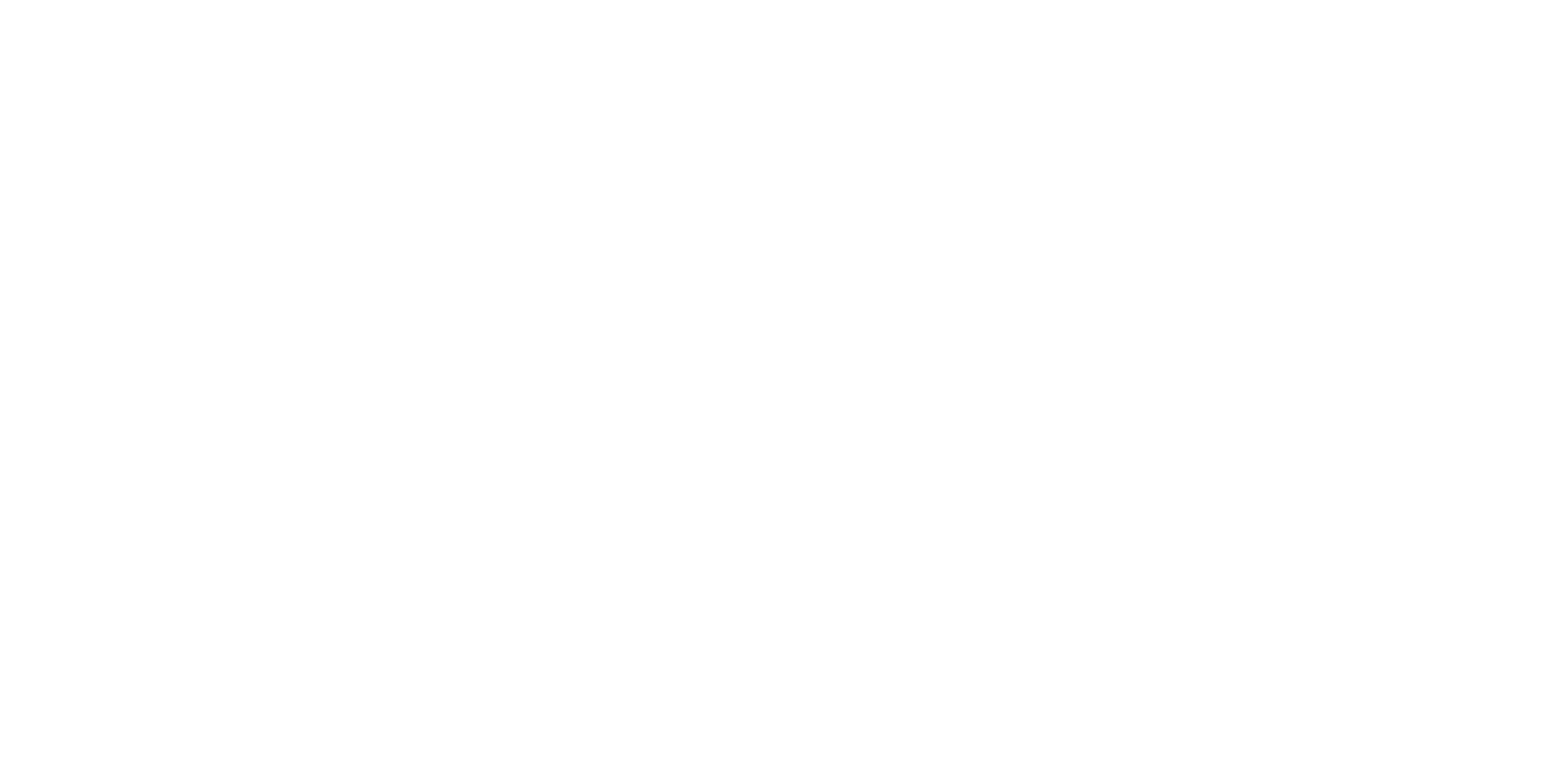 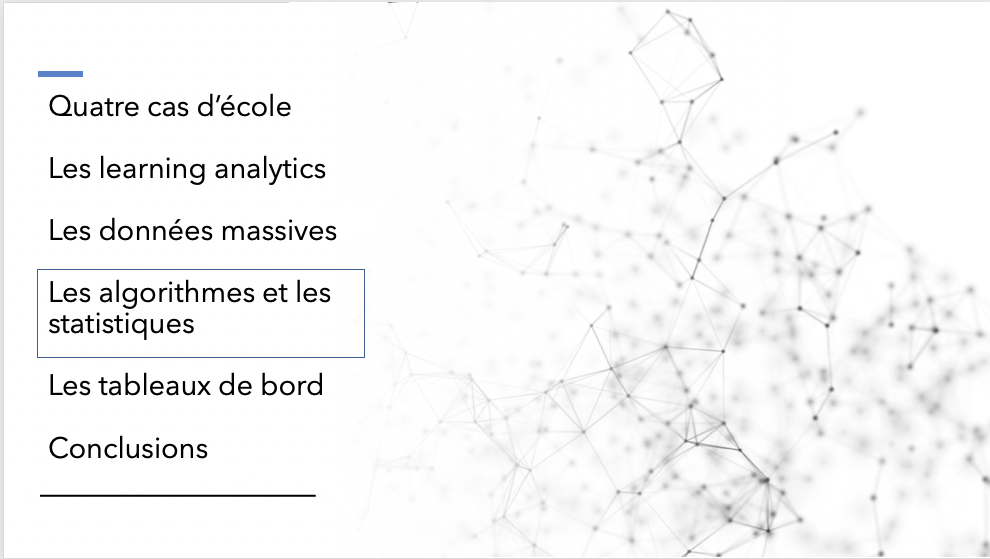 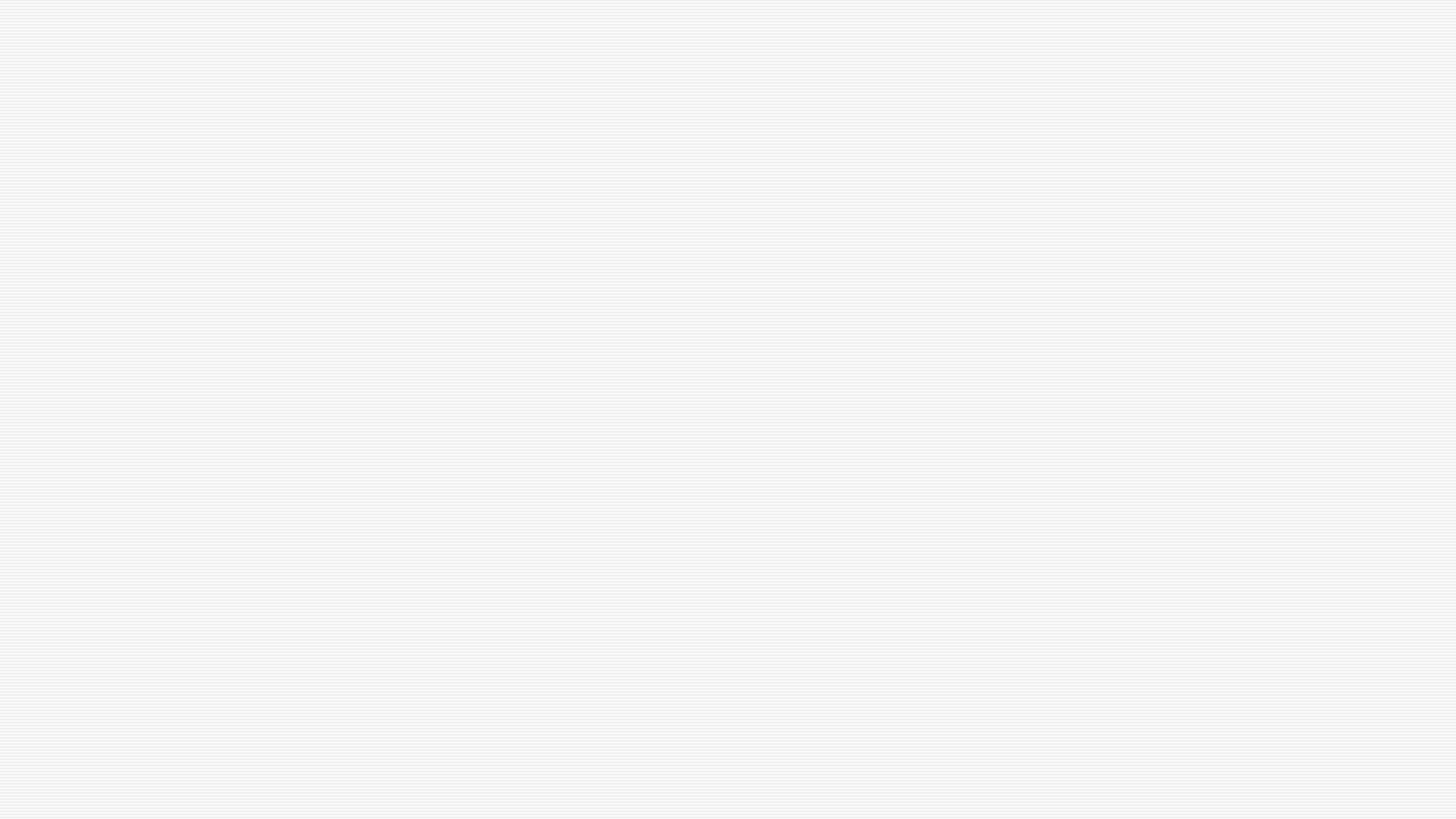 Les algorithmes et les statistiques : un peu de magie noire ?
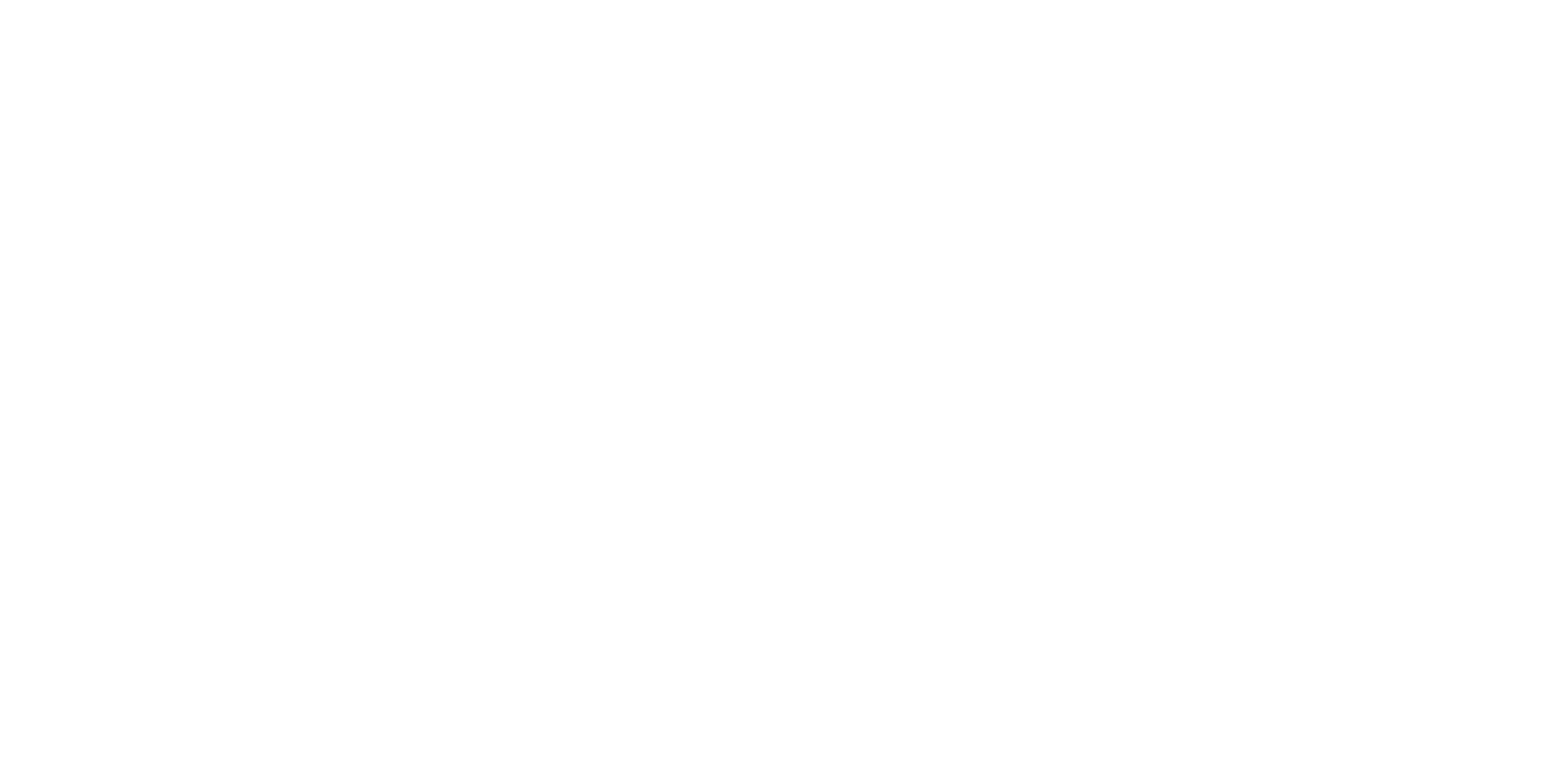 Le datamining peut mener à une modélisation, mais essentiellement a posteriori. Les modèles, lorsqu’on arrive à ce niveau de formalisation, sont issus de l’exploration des données par un algorithme dont l’utilisateur ne connait pas grand-chose (deep learning). 
On est d’ailleurs, sur le principe général, assez proche de la théorie ancrée.
On substitue à l’apport épistémique de l’humain, à son esprit critique d’analyse, la puissance des calculs algorithmiques.
Avec des avantages comme “rendre visible l’invisible” (Jessica Dehler Zufferey), se laisser surprendre par les données ou éviter les biais de jugement.
Mais aussi des inconvénients : “si vous torturez des données suffisamment longtemps, elles finiront par avouer” (R. Coase). Quelle est la  valeur explicative ou heuristique de conclusions qui n’entrent pas dans un cadre herméneutique prédéterminé ?
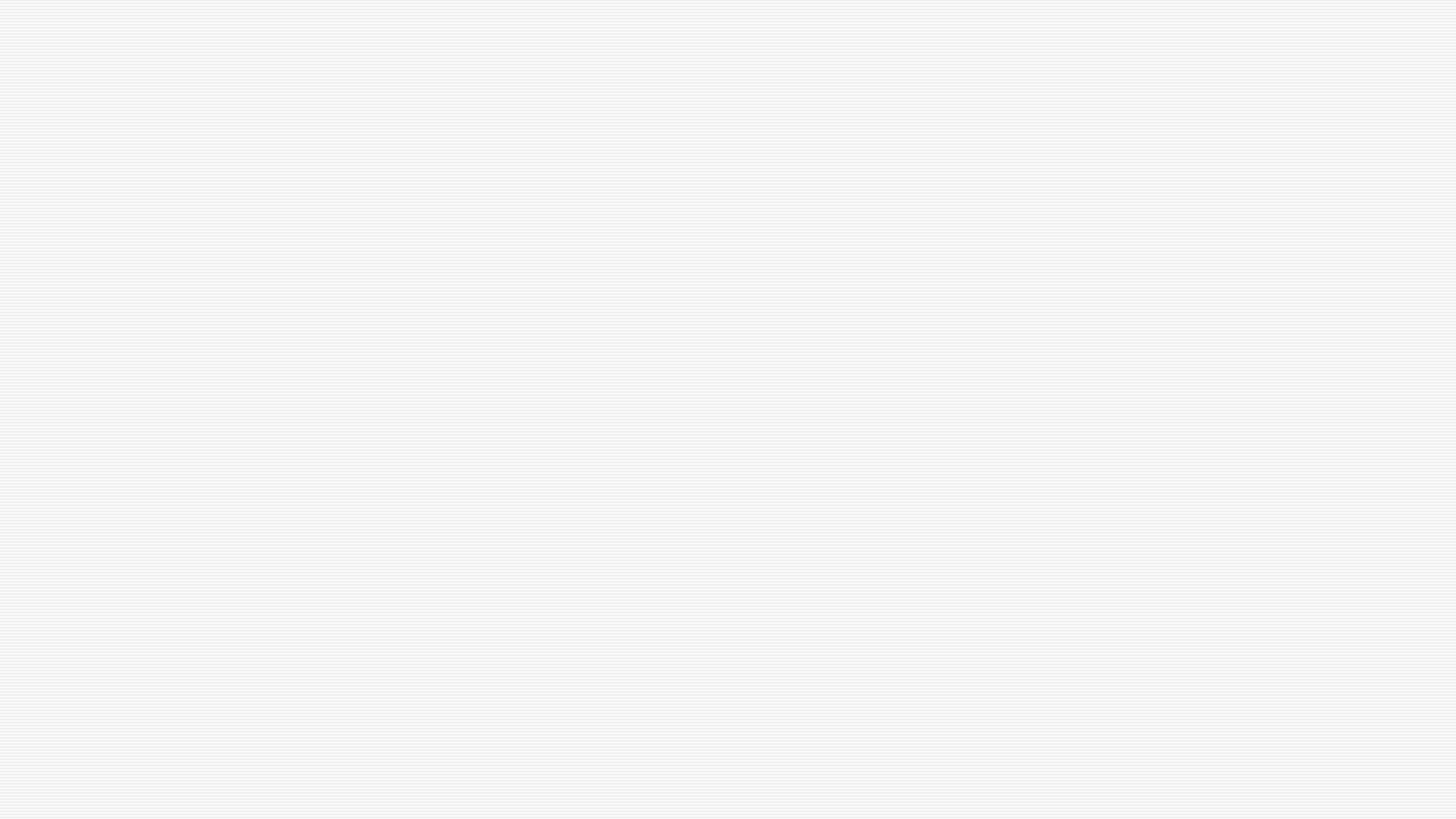 Les algorithmes et les statistiques : un peu de magie noire ?
Quelques difficultés des LA : 
Les modèles sont tributaires des données disponibles (Plantin, 2019) :
Primauté des données qui peuvent être enregistrées ;
Des acteurs inégaux face aux traces.
Des algorithmes qui n’échappent pas aux stéréotypes : ils imitent le comportement humain. (Dastin, 2008)
Une norme pseudo objective susceptible de participer à un processus hégémonique insidieux. 
En évaluation, la dictature néopositiviste de la mesure a été dépassée il y a quelques décennies.Il y a un risque que l’apport des LA amène à une reconsidération des notions d’objectivité et de subjectivité qui ne tiendrait pas compte des travaux qui s’insèrent dans la réflexion sur l’évaluation intersubjective située.  (Coen, Detroz, Younes, 2020)
C’est un dialogue collaboratif entre parties prenantes qui mène à des interprétations, qui transforme les données en indicateurs puis en connaissances. Sans oublier la nécessaire triangulation des données.
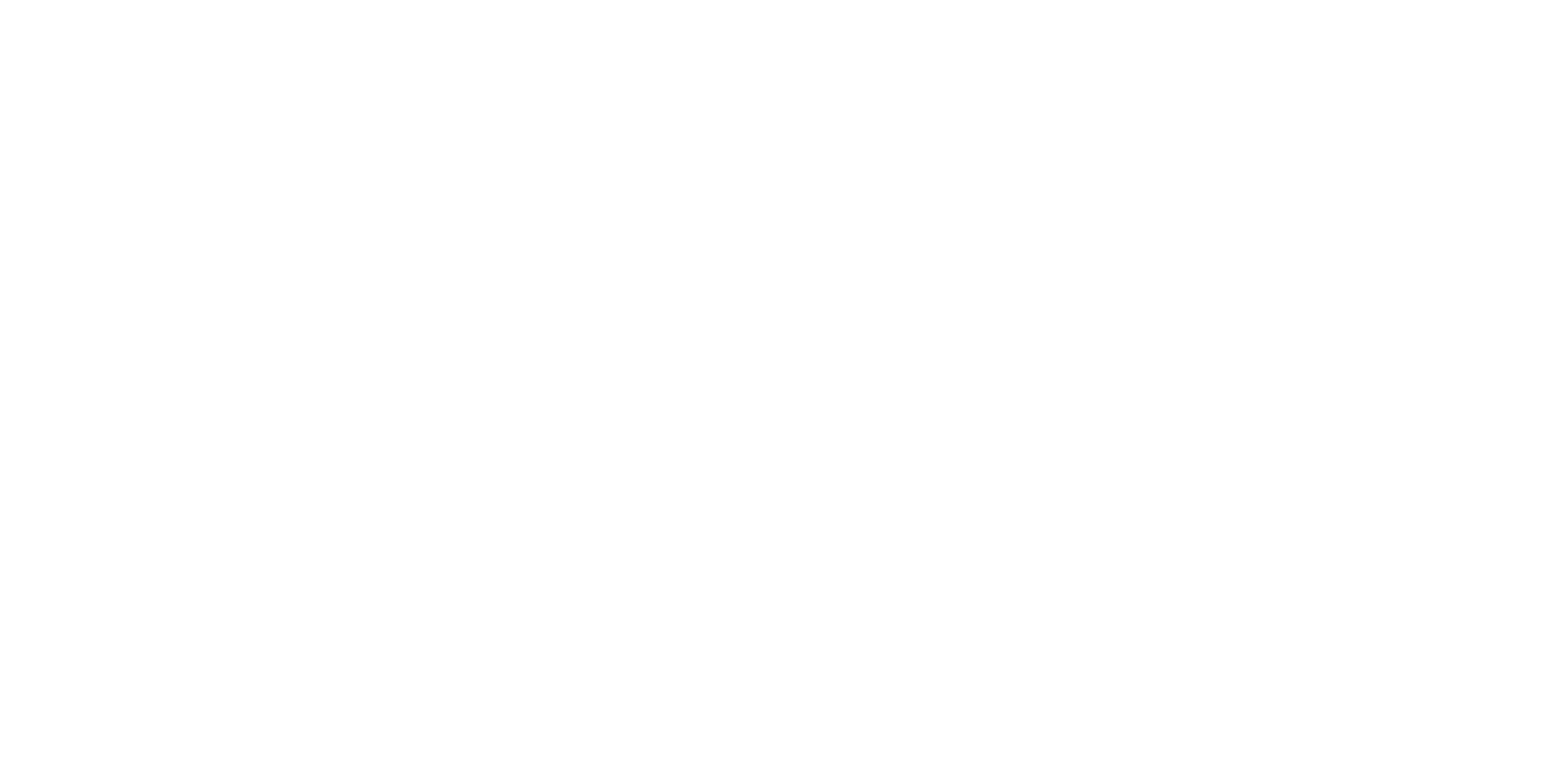 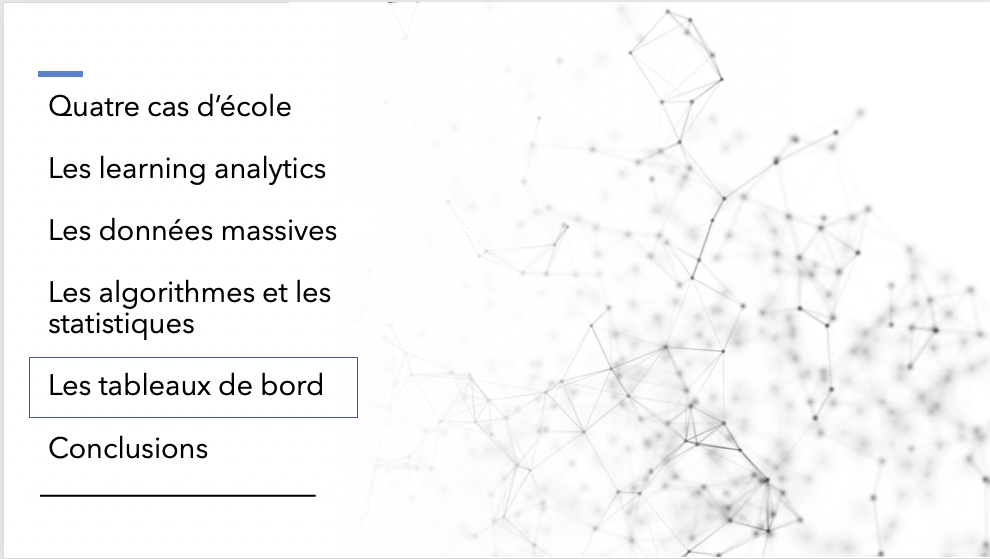 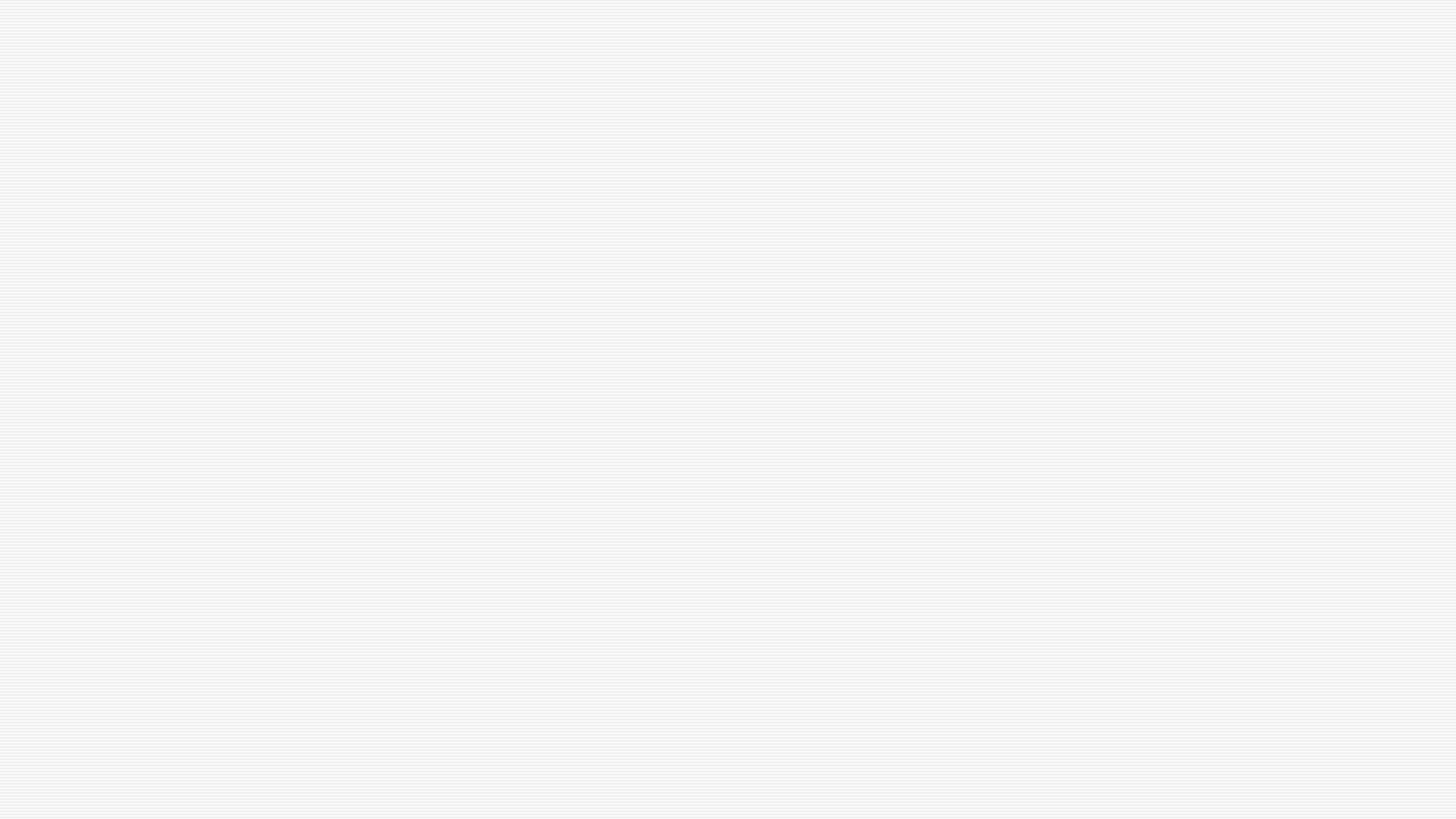 Des tableaux de bord et une gestion inhumaine ?
La visualisation des comportements des étudiants - par eux-mêmes ou par un tuteur - n’enclenche pas automatiquement un comportement. 
Penny et Coe (2004) : Il faut que les données soient diagnostiques, crédibles, porteuses de sens, et qu’elles orientent l’action en tenant compte du contexte spécifique.  
Quelle crédibilité pour les données de ‘course signals’ ? Quelle diagnosticité ont des données qui portent sur des actions et pas sur des activités ? Quelle heuristique d’action en tirer ? Comment prendre en compte le contexte ?
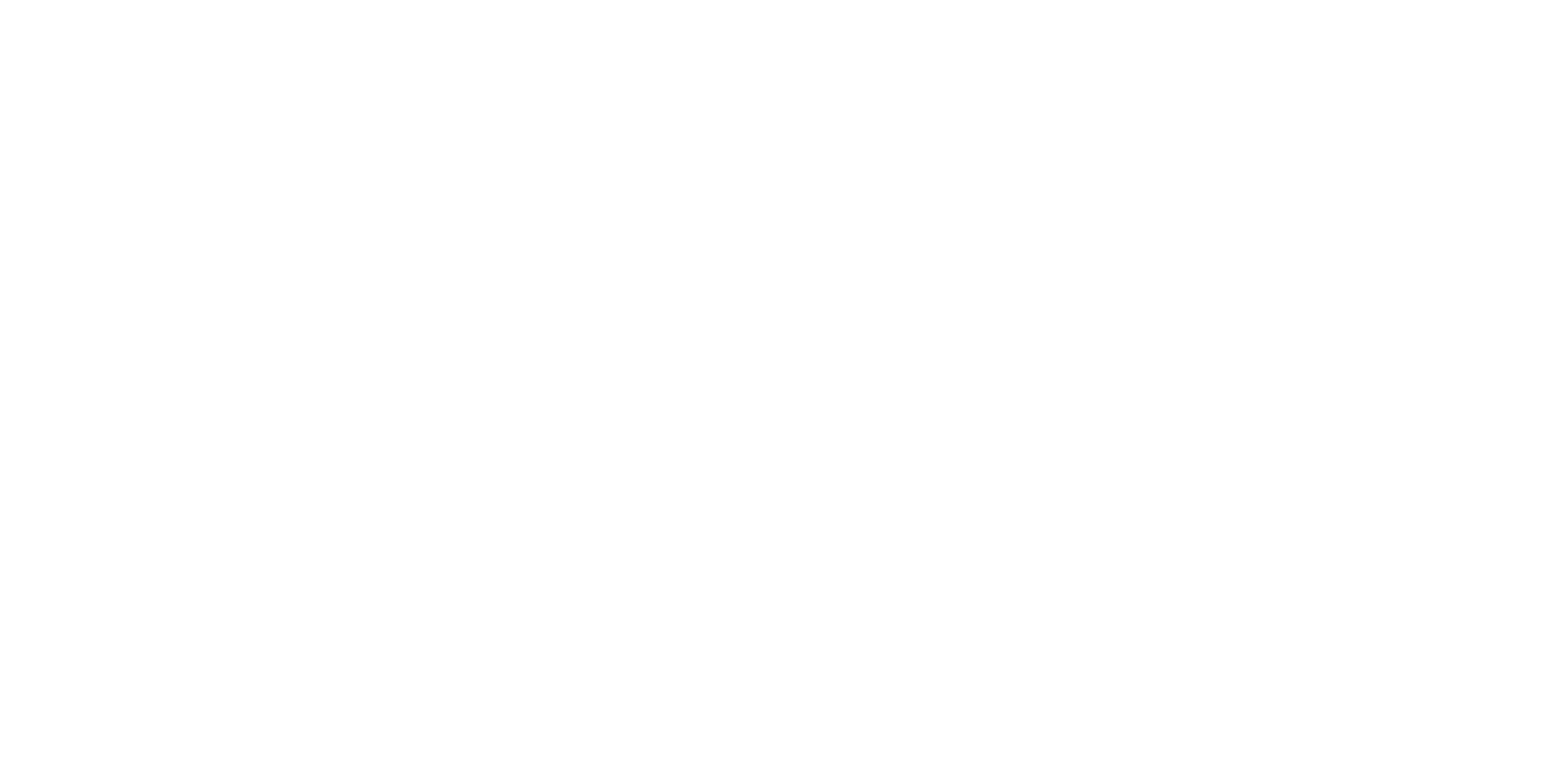 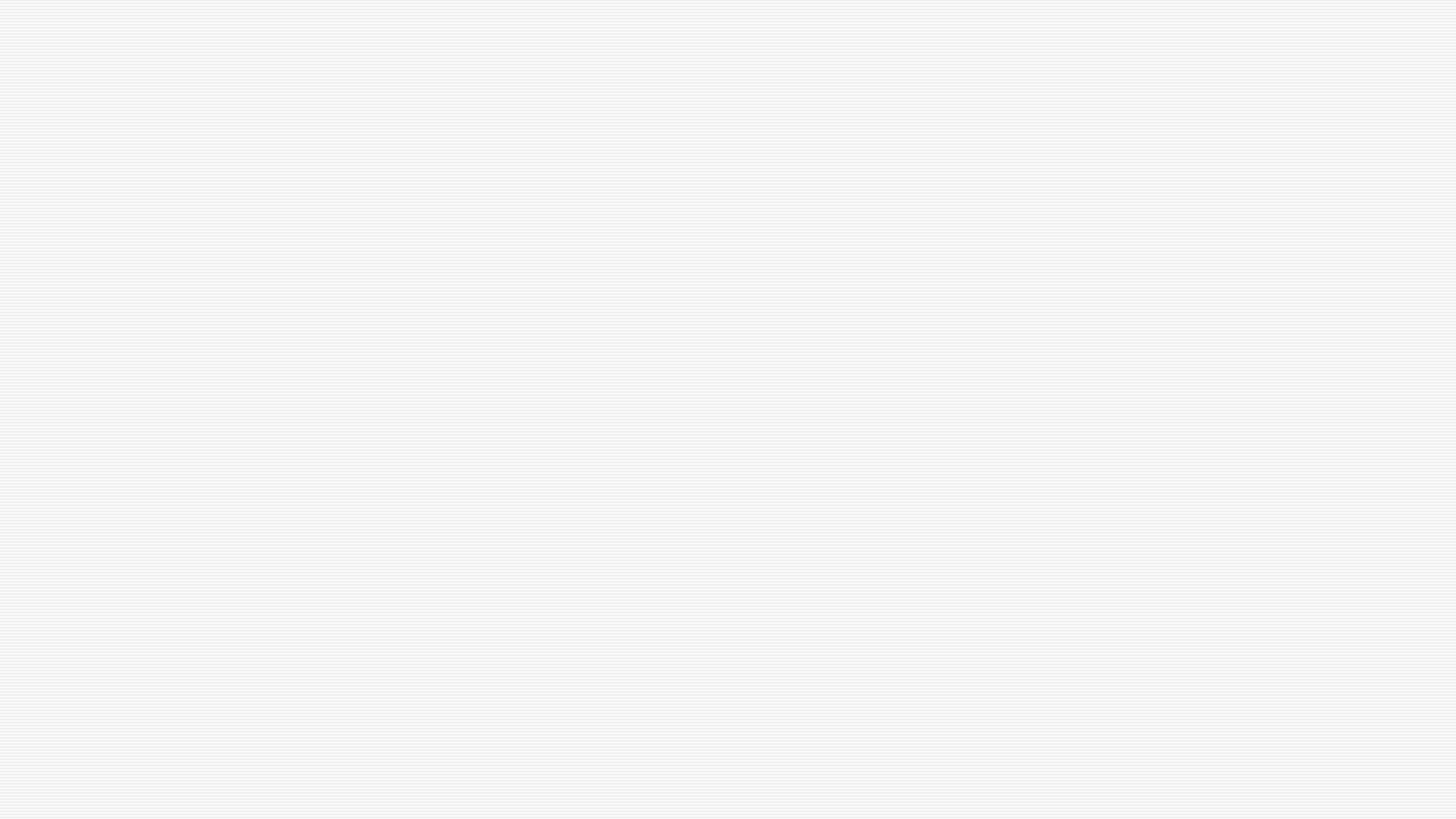 Des tableaux de bord et une gestion inhumaine ?
Au-delà de cela, quel rapport affectif à la machine ? La machine a la science derrière elle. Elle est du côté de la certitude inattaquable. On ne peut pas la contester, on ne peut que s’y soumettre. Quid des émotions ? Quid de l’addiction au « quantified self » ? Comment cela influe-t-il sur notre intériorité ? La science supplante-t-elle ou complète-t-elle notre humanité ? (Cifali, 2019)
Vers une bienveillance algorithmique (Boyer, 2019) issue de la psychologie positive 
Organe interdisciplinaire de labellisation des tableaux de bord (Luengo, 2019)
Quelle adaptabilité des tableaux de bord ? Quel droit à ne pas les considérer ?
Des médiateurs humains pour rendre le feedback
Des recherches sur les émotions
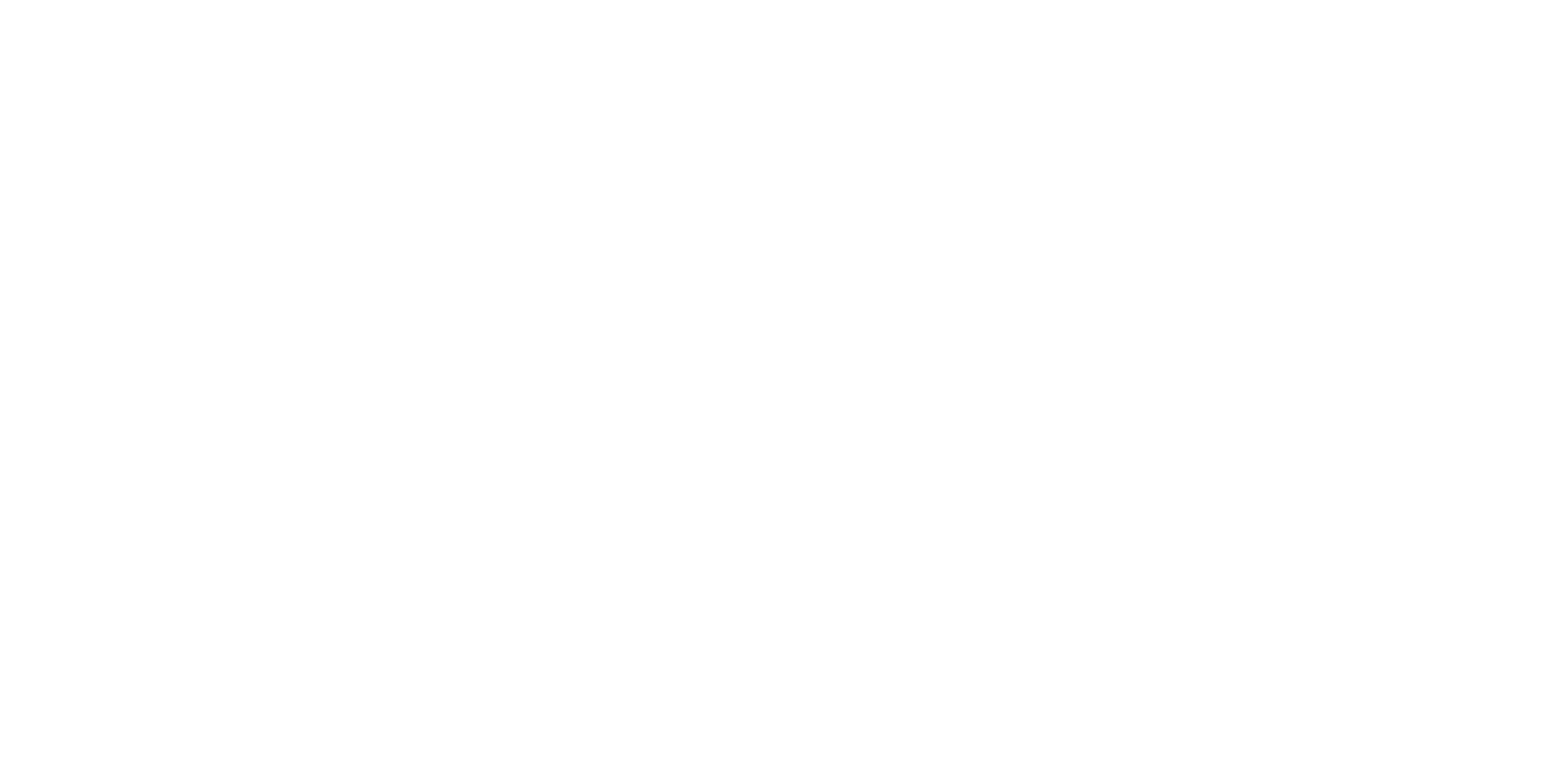 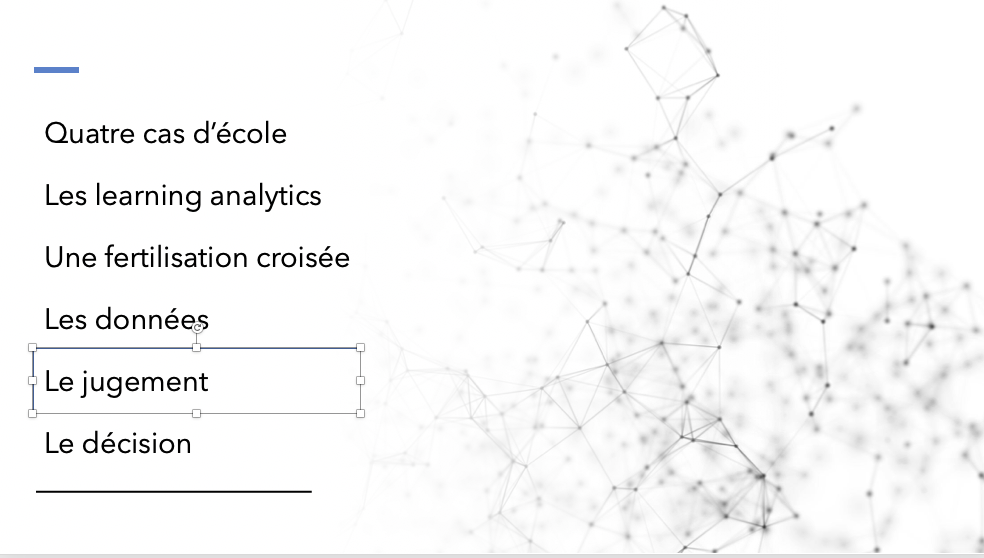 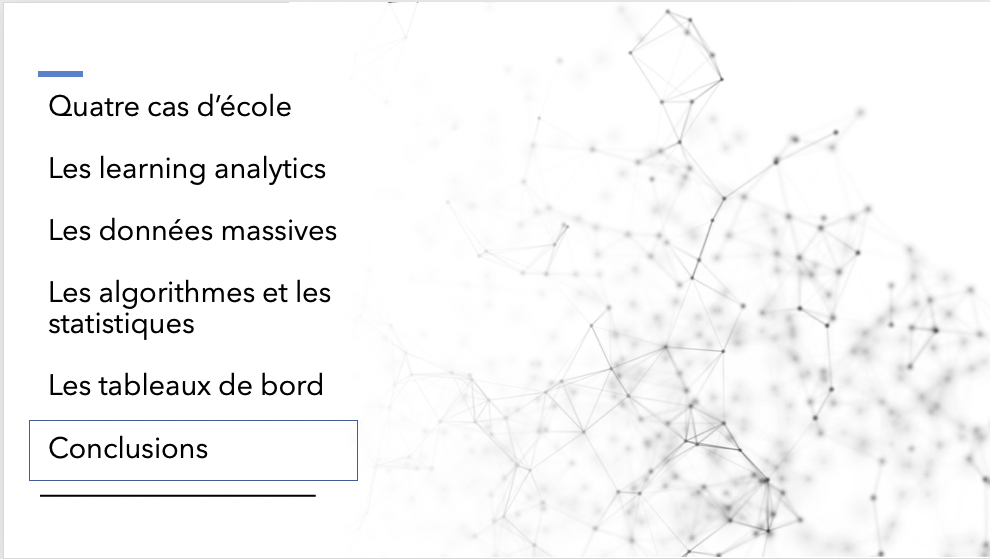 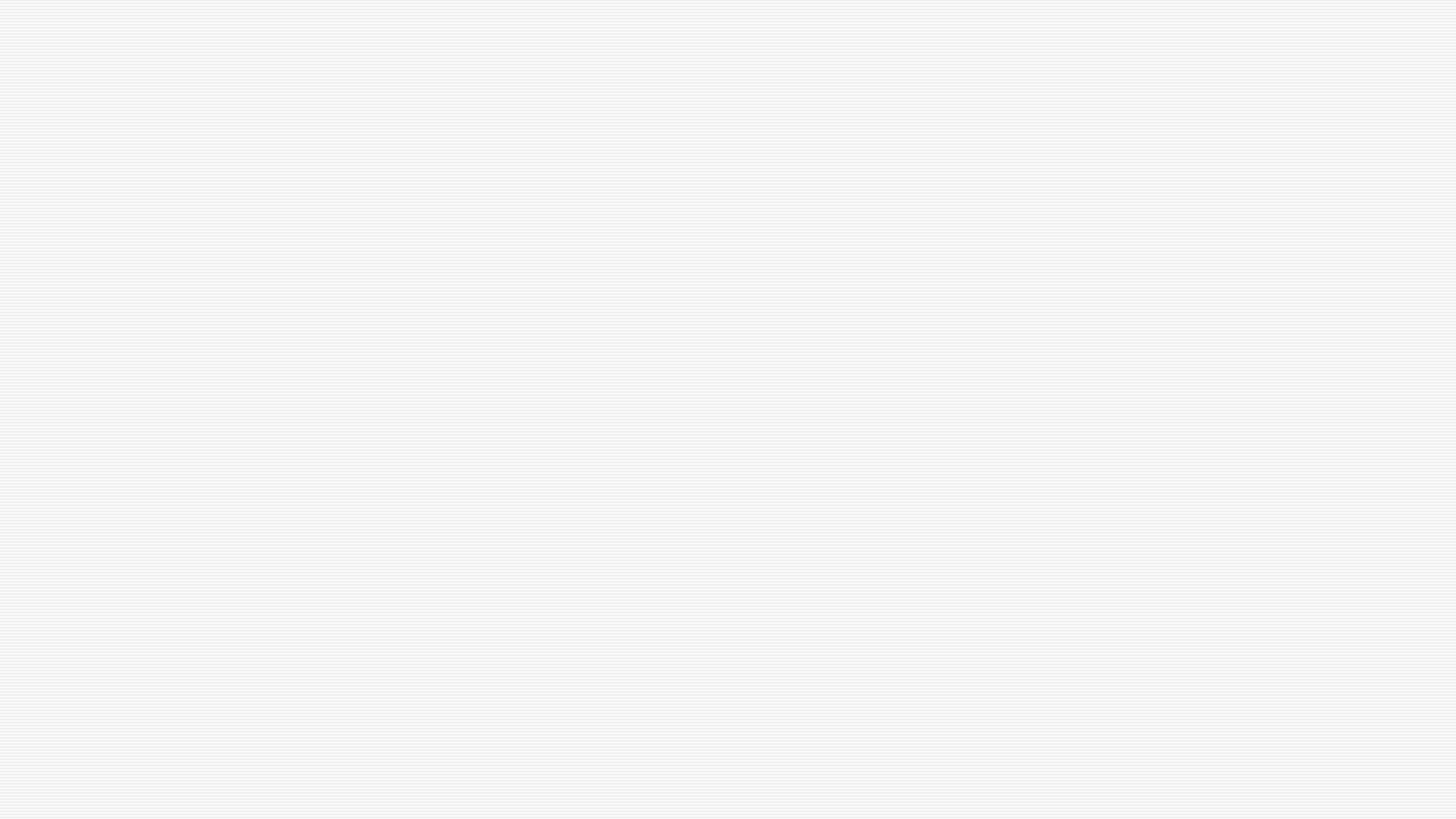 Conclusions : entre phantasmes et réalité (Perraya, 2019)
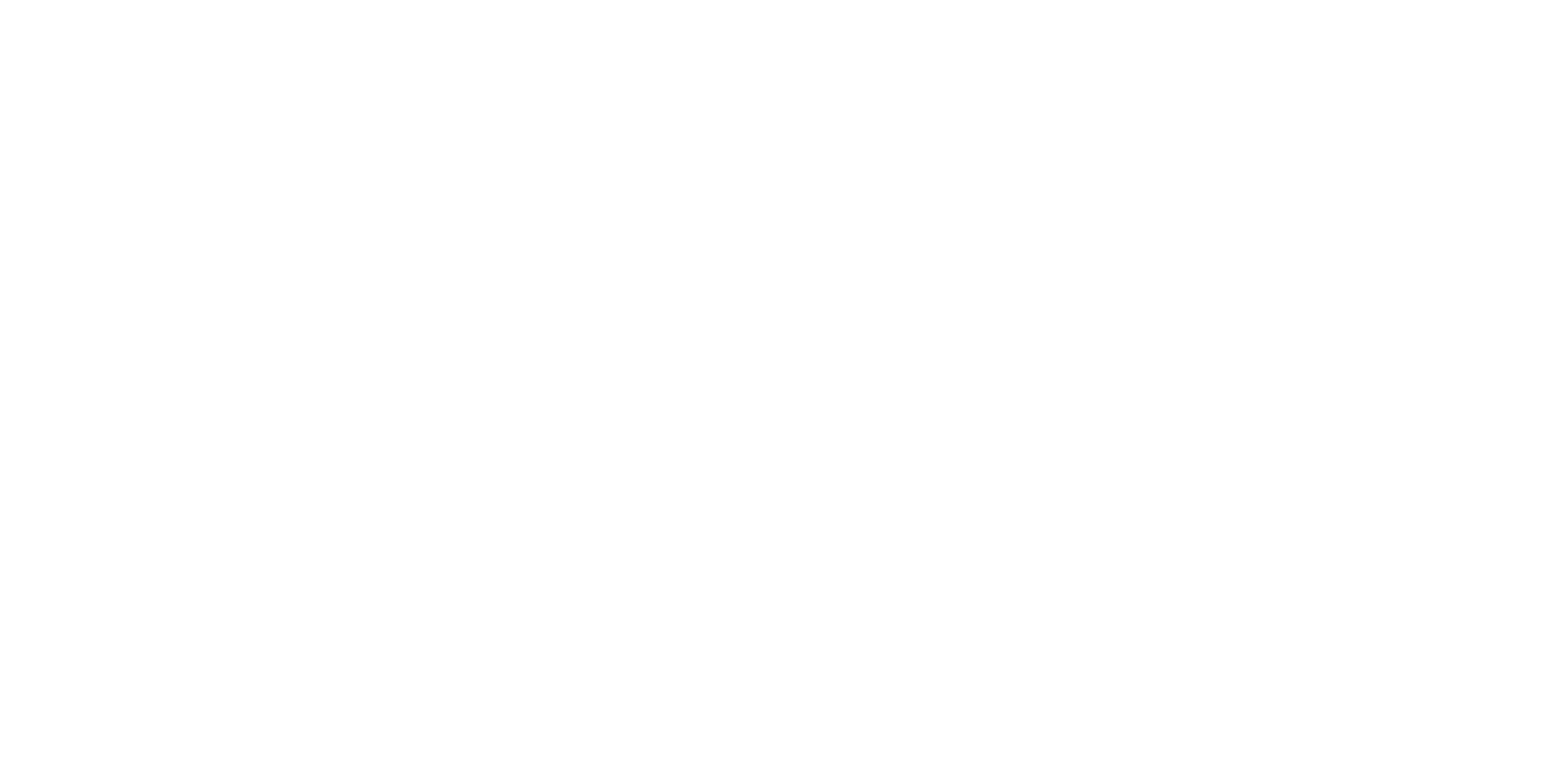 La révolution Learning analytics est-elle déjà en cours ?
900 articles en 10 ans, deux communautés de recherche, des success-stories
Peu d’articles avec des données probantes, la plupart descriptifs ou conceptuels, ou encore axés sur des écologies particulières empêchant la diffusion massive et rapide. 
Cette révolution va-t-elle avoir lieu ?
Certaines contraintes pèsent sur les LA. Les coûts, la nécessaire expertise interdisciplinaire, le besoin en données, le rejet, parfois, des parties prenantes. (Pulker, 2019) 
Les révolutions annoncées se sont rarement produites extensivement, mais elles ont parfois mené à des rééquilibrages.
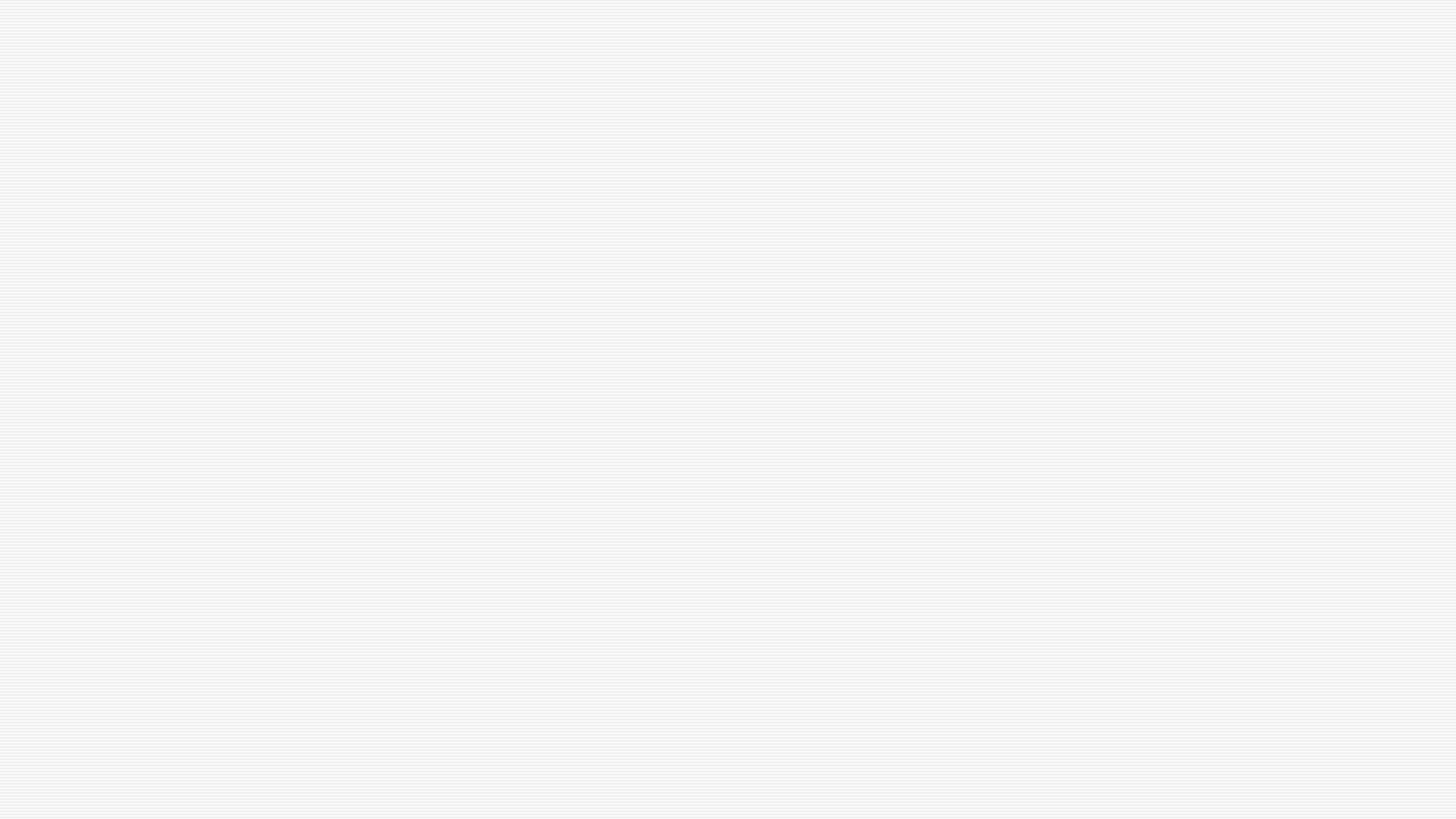 Conclusions : vers une fertilisation croisée
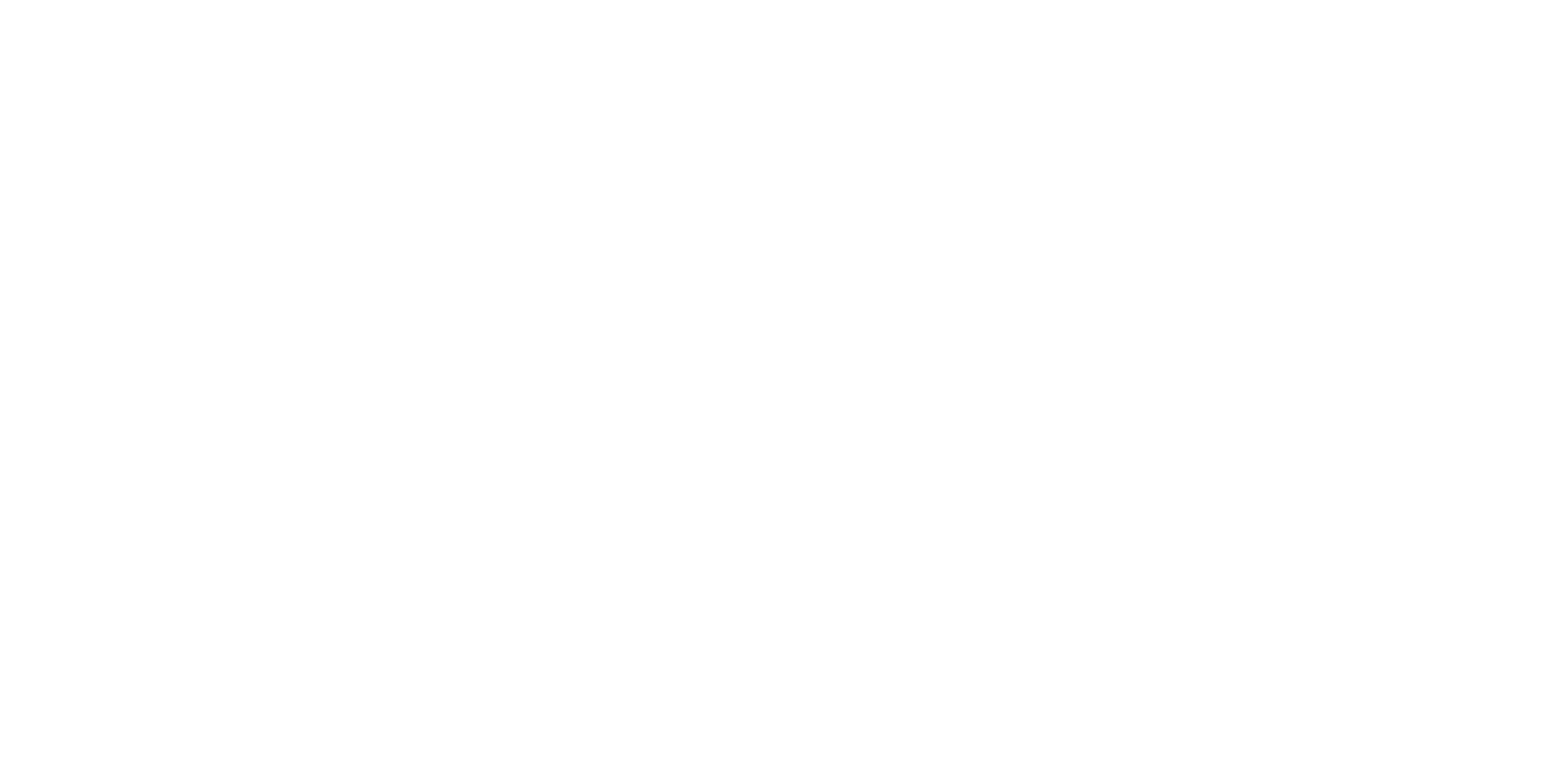 Apport de l’évaluation à des questions contemporaines dans le champ des Learning Analytics
Les Learning Analytics étendent les possibilités en évaluation, ce qui ouvre de nouvelles perspectives que nous devons conceptualiser ou dont nous pouvons nous inspirer (ex : serment d’hypocrate pour data scientists)